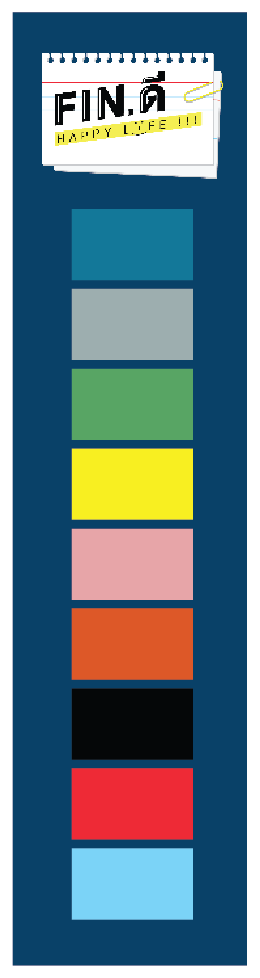 เกมทายภาพ
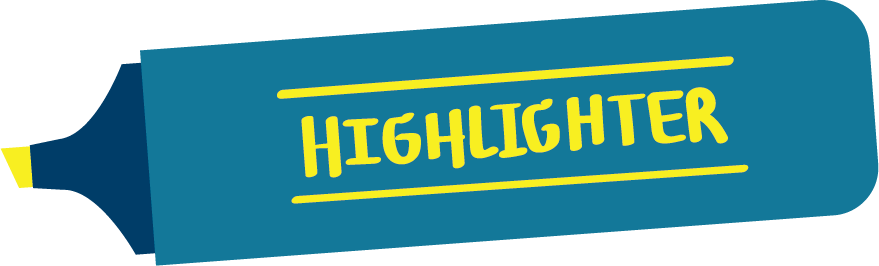 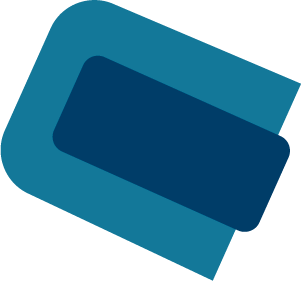 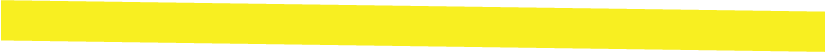 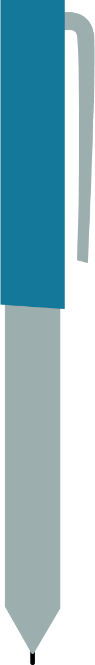 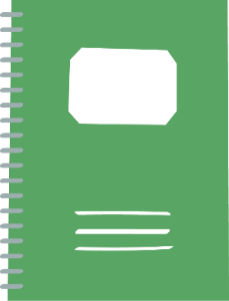 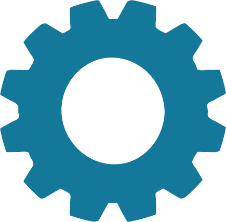 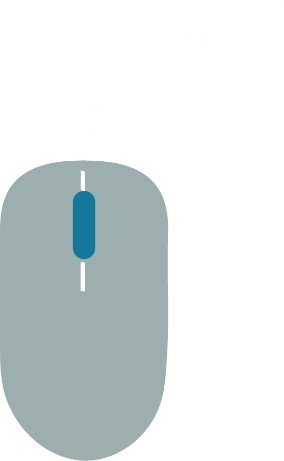 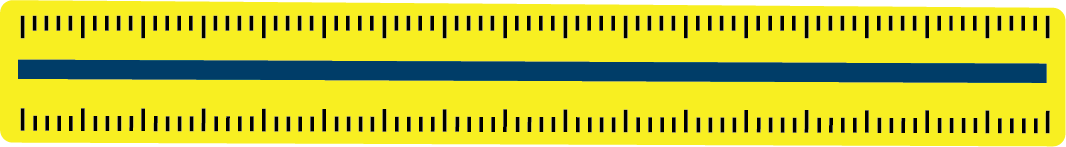 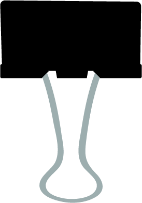 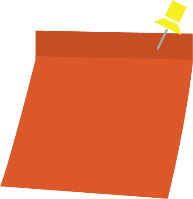 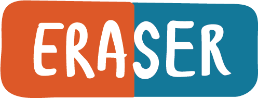 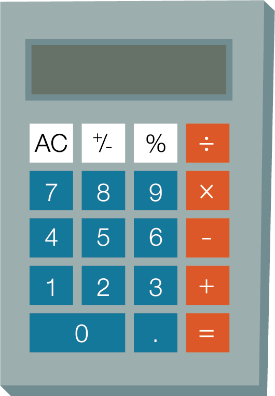 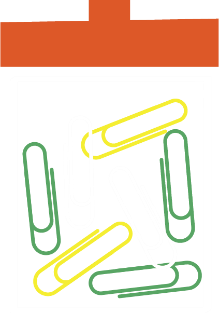 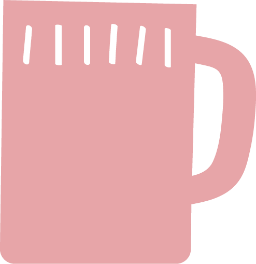 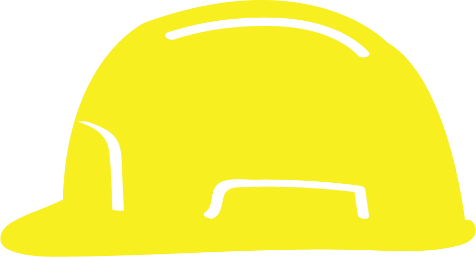 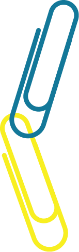 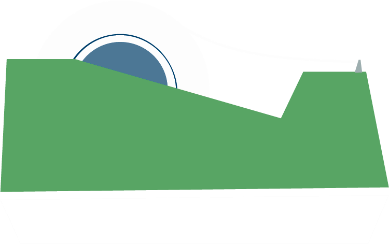 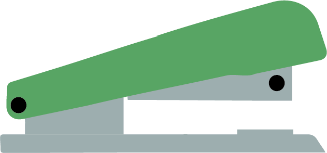 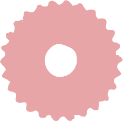 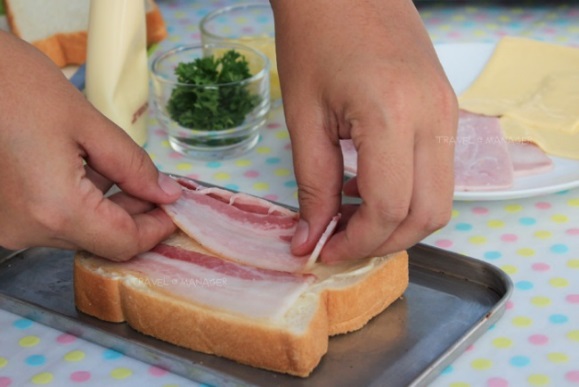 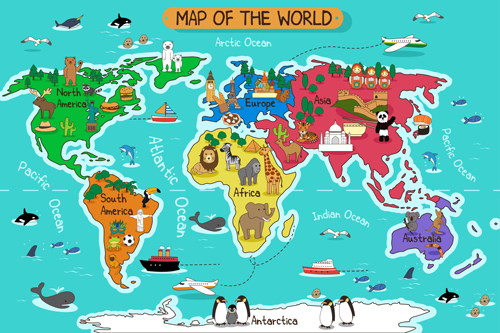 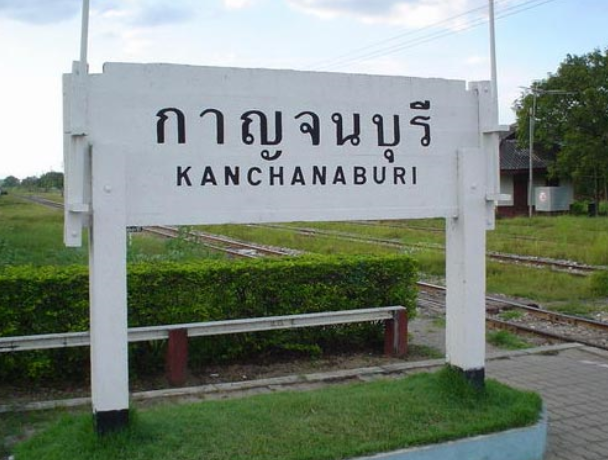 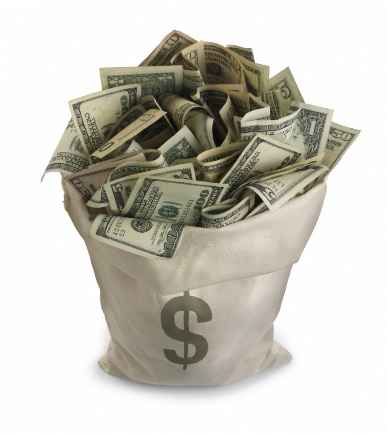 วางแผนการเงิน
4 พยางค์
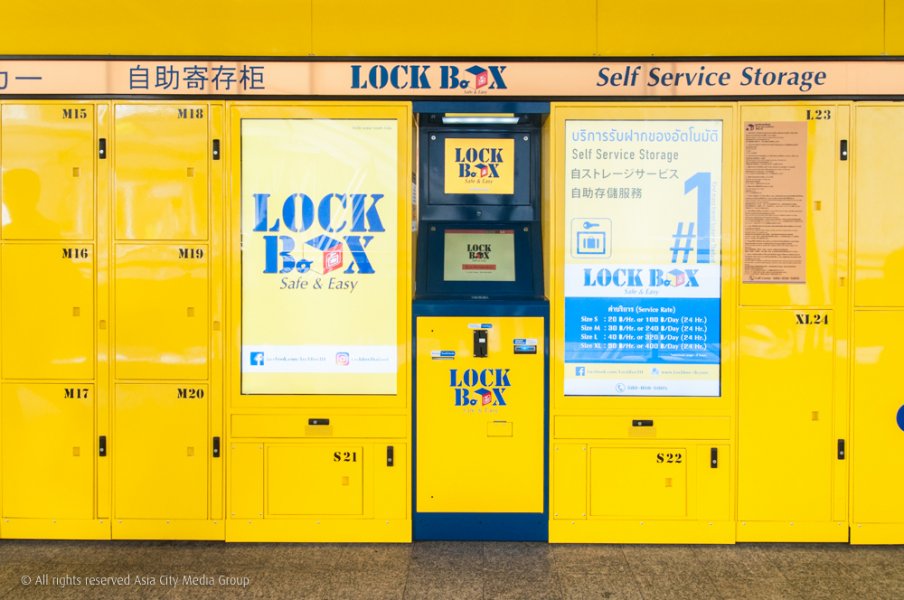 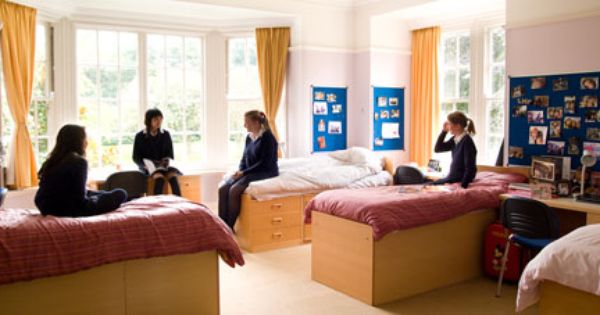 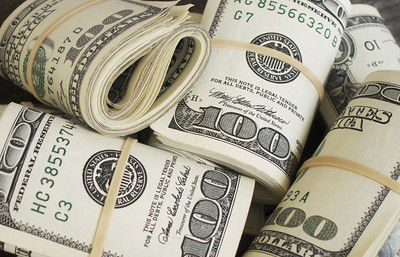 เงินฝากประจำ
4 พยางค์
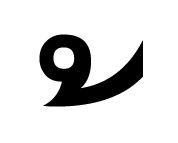 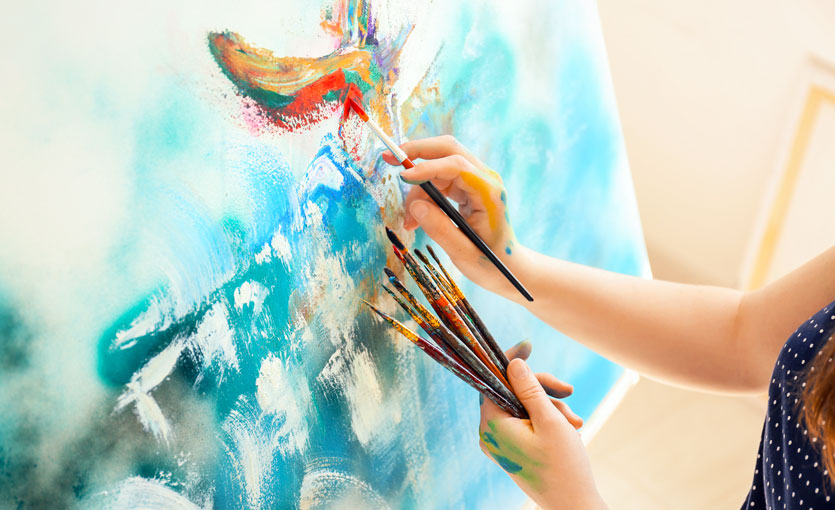 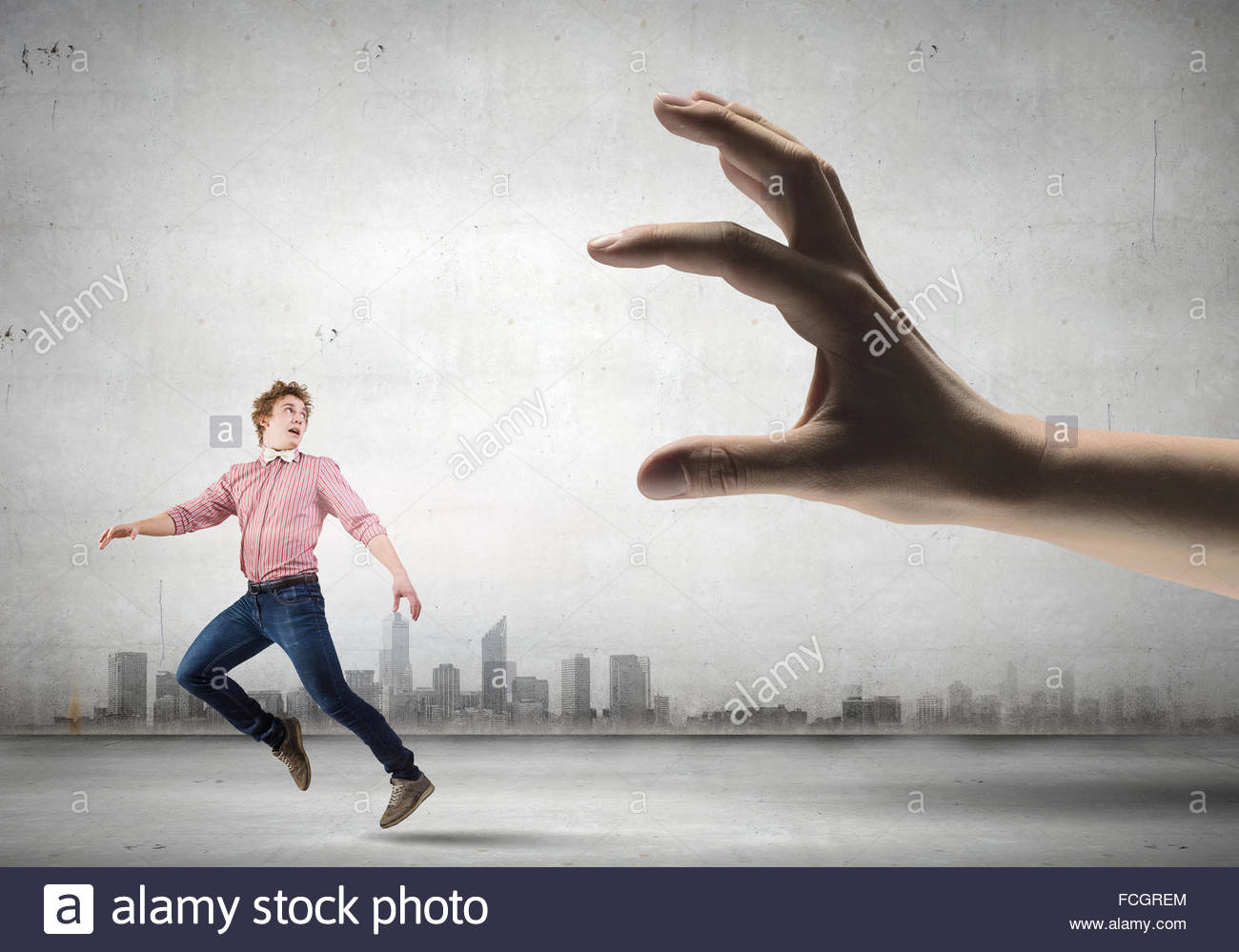 หนี้สิน
2 พยางค์
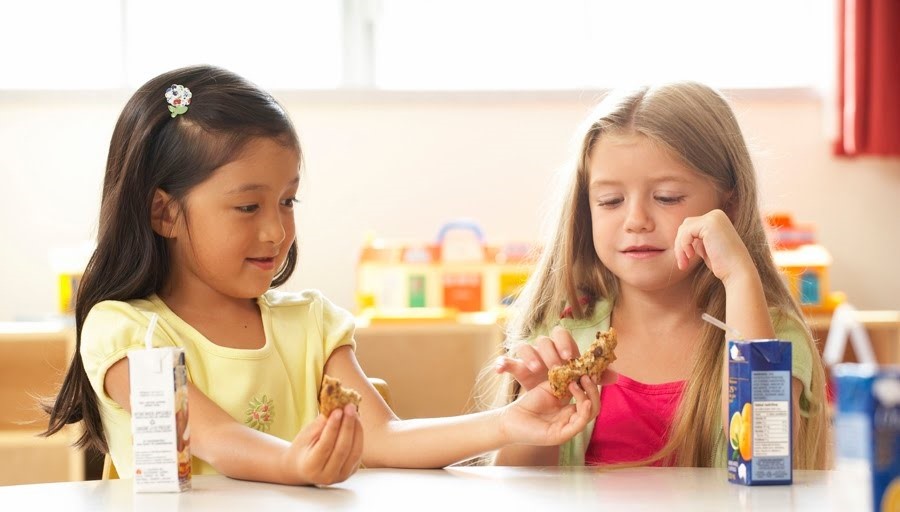 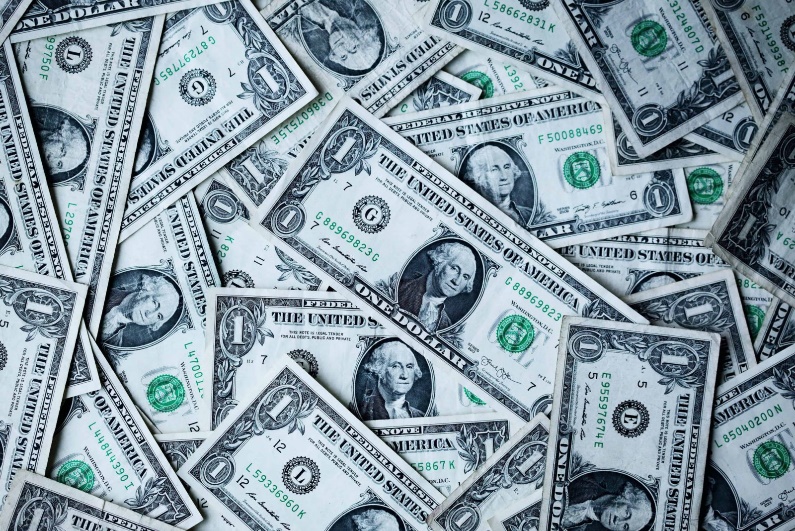 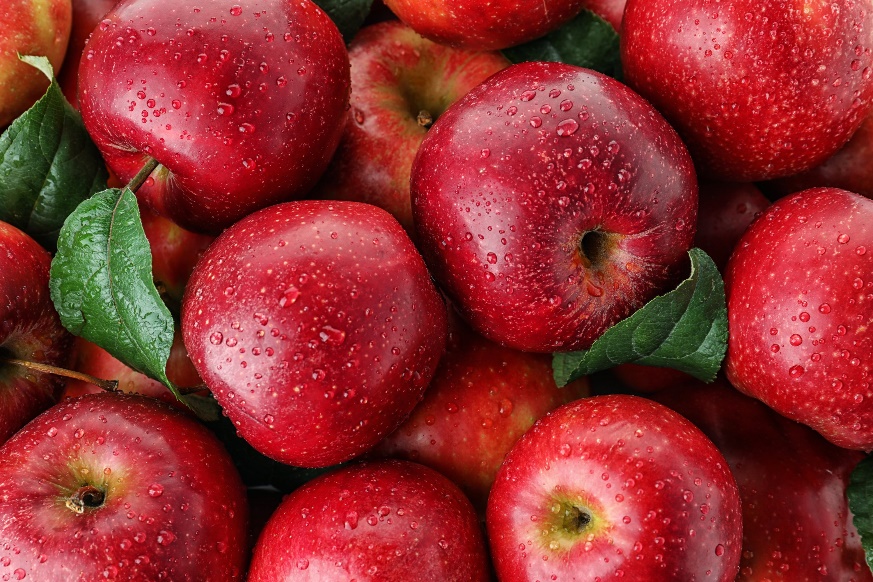 เงินปันผล
3 พยางค์
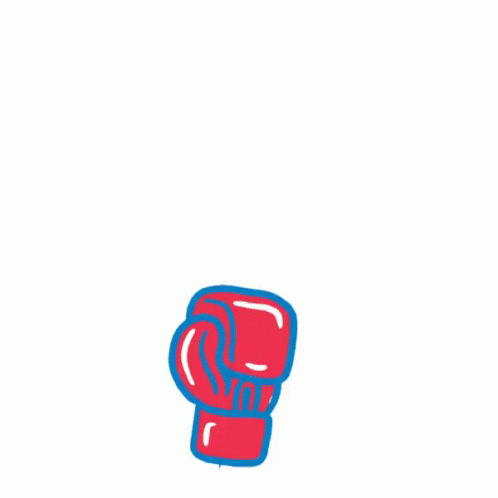 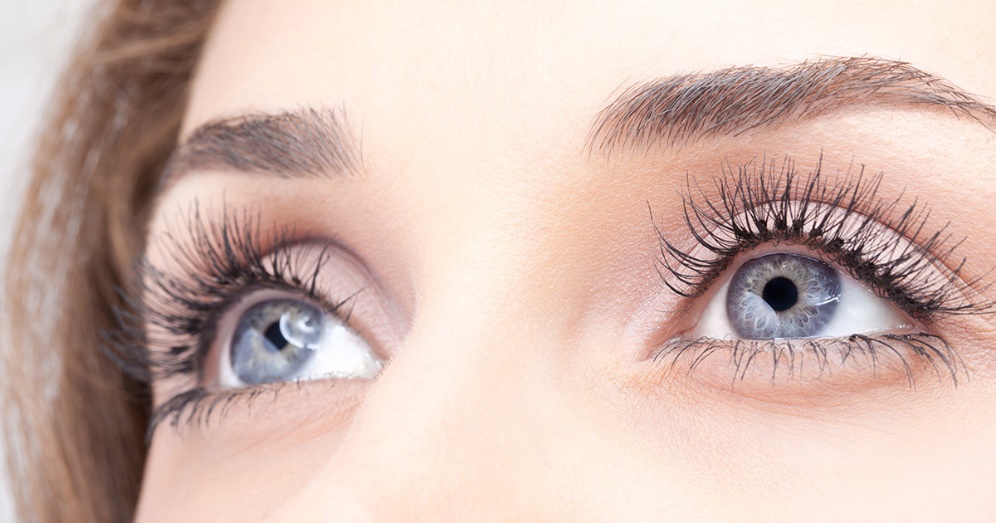 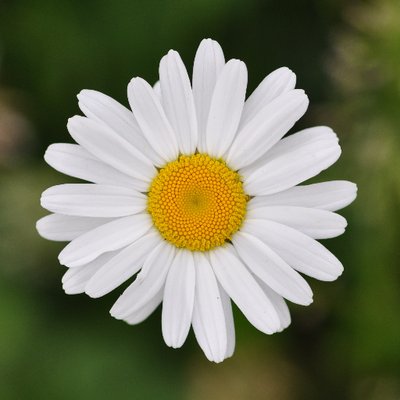 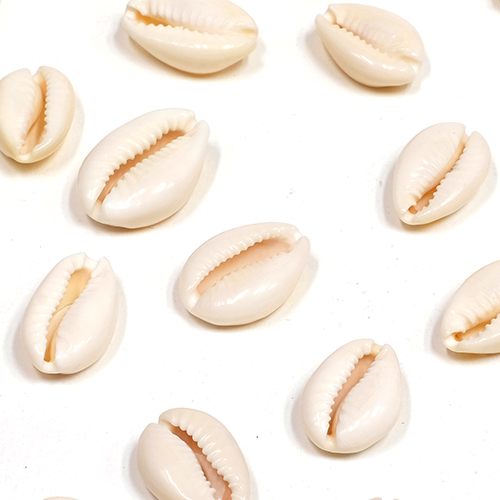 อัตราดอกเบี้ย
4 พยางค์
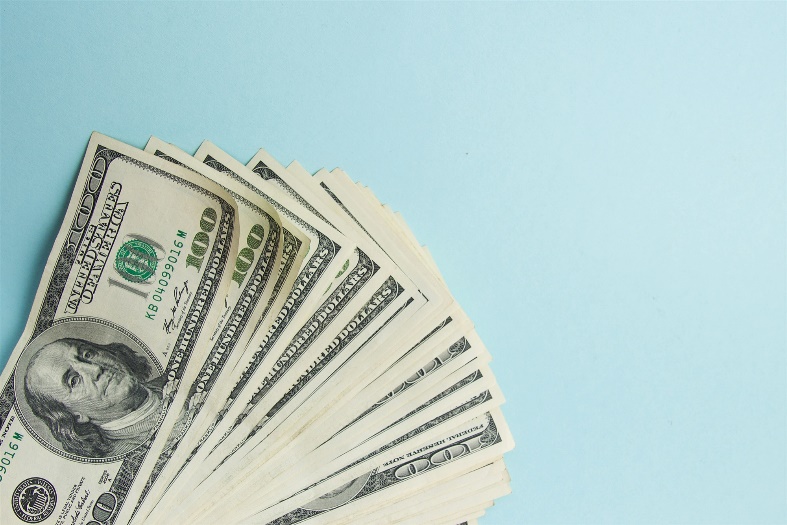 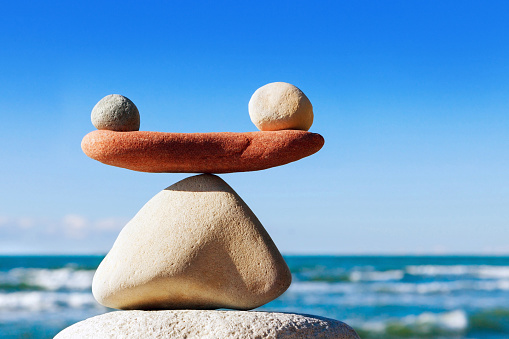 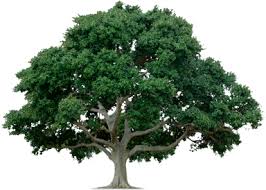 เงินต้นคงที่
4 พยางค์
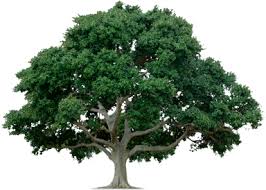 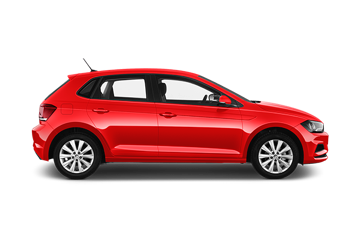 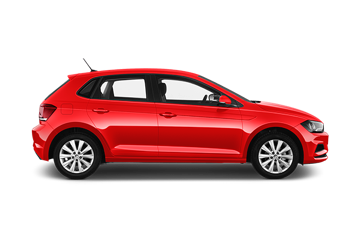 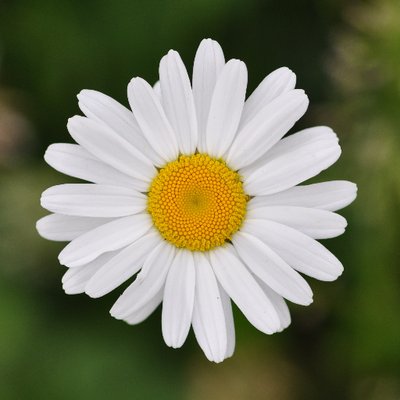 ลดต้นลดดอก
4 พยางค์
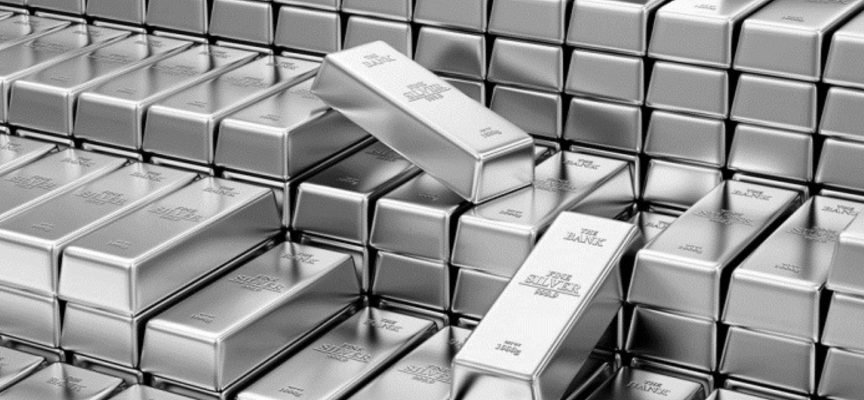 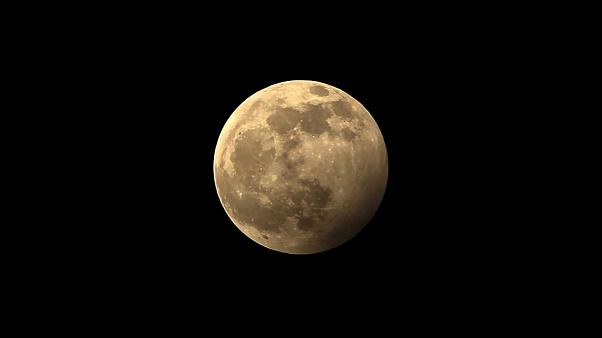 เงินเดือน
2 พยางค์
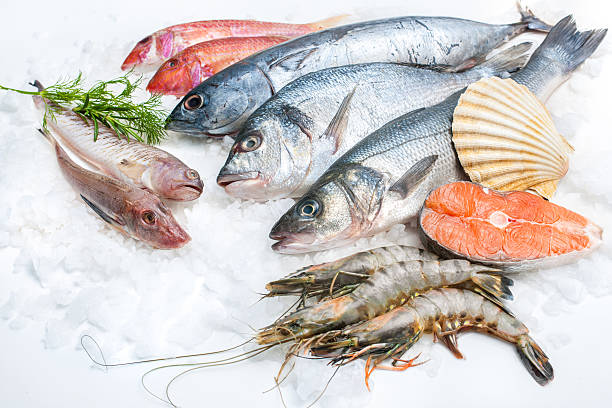 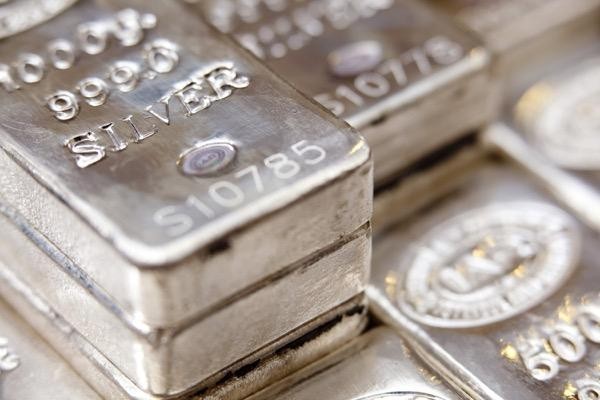 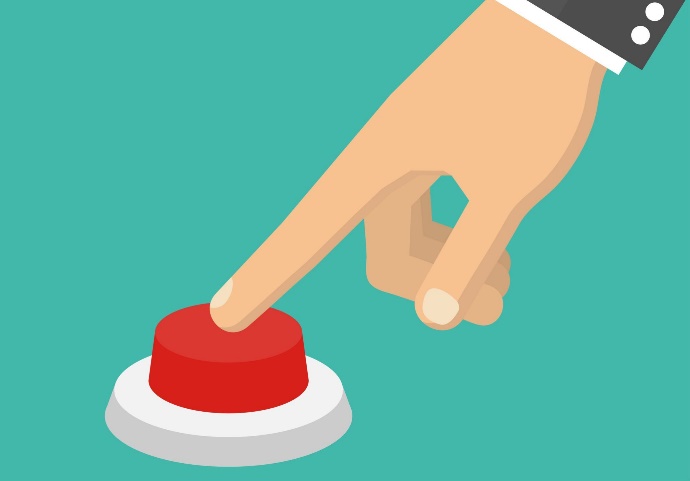 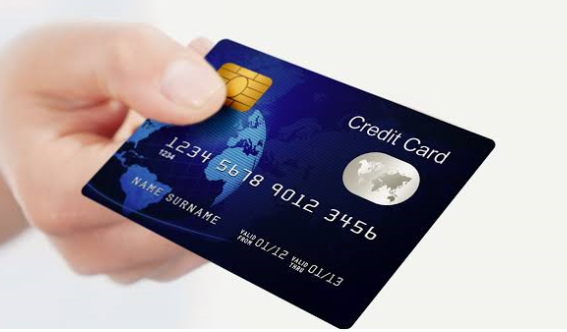 บัตรกดเงินสด
4 พยางค์
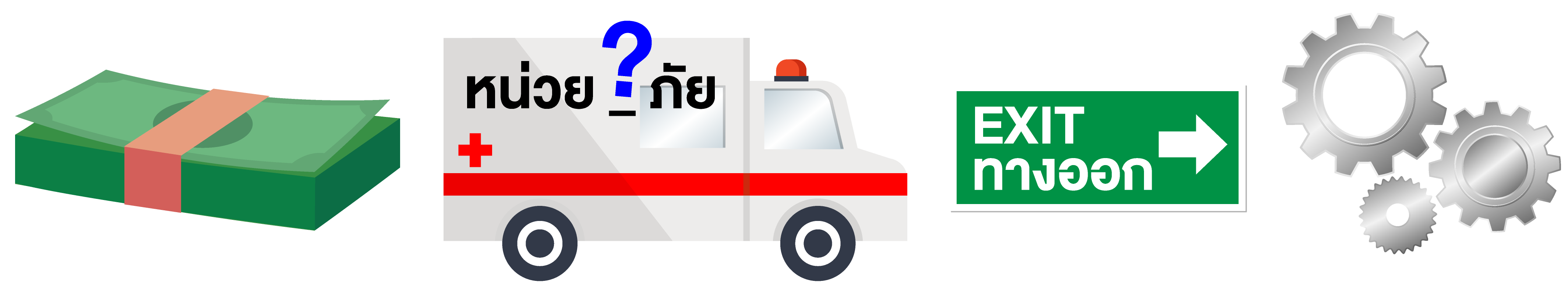 เงินกู้นอกระบบ
5 พยางค์
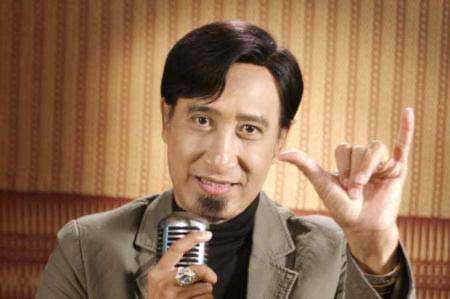 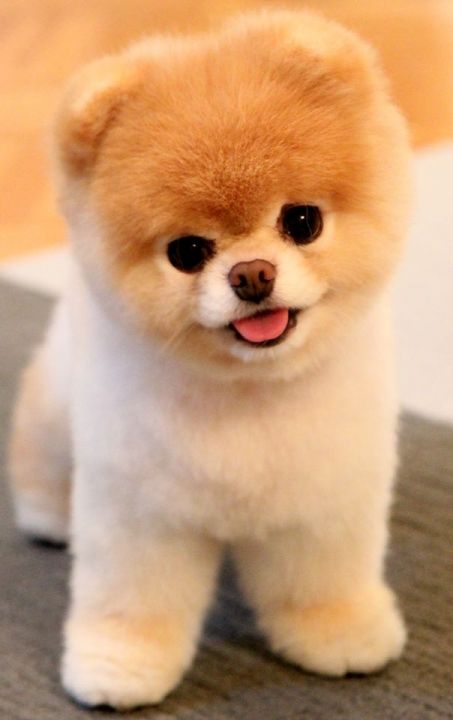 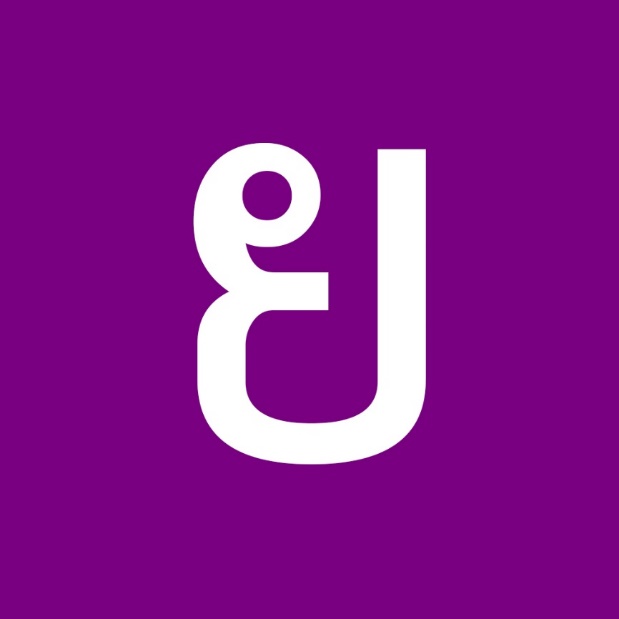 เป้าหมาย
2 พยางค์
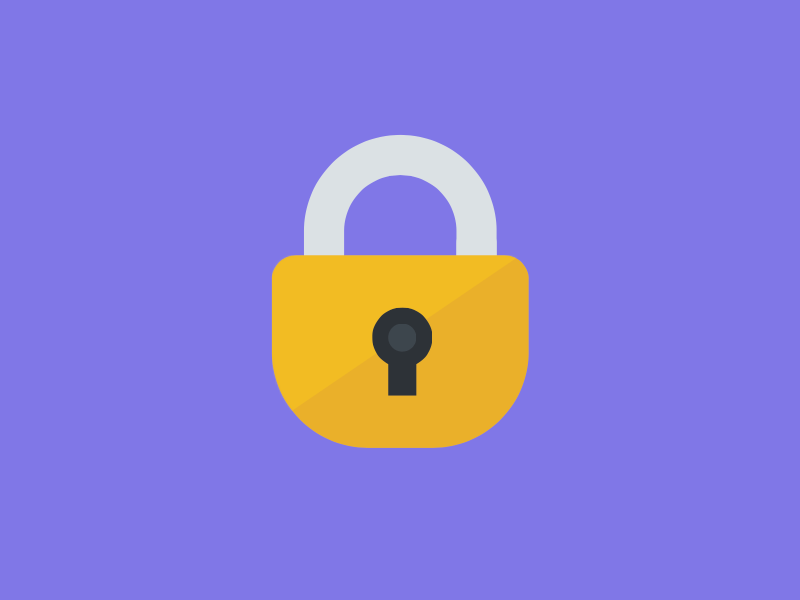 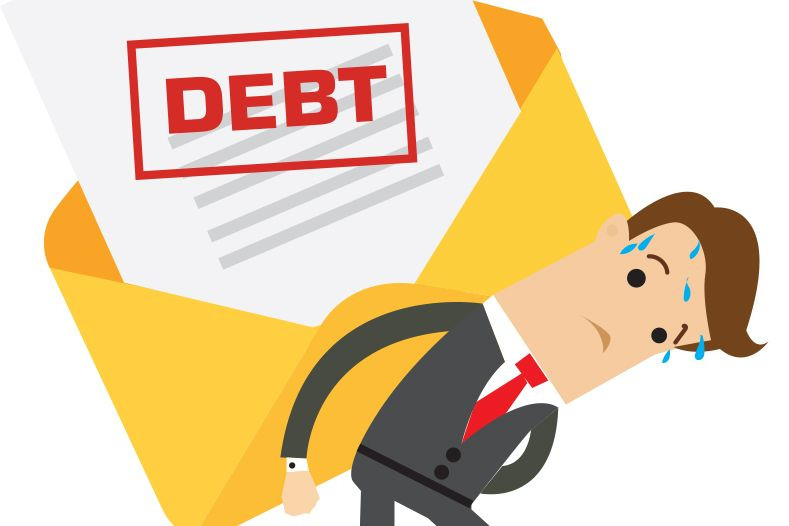 ปลดหนี้
2 พยางค์
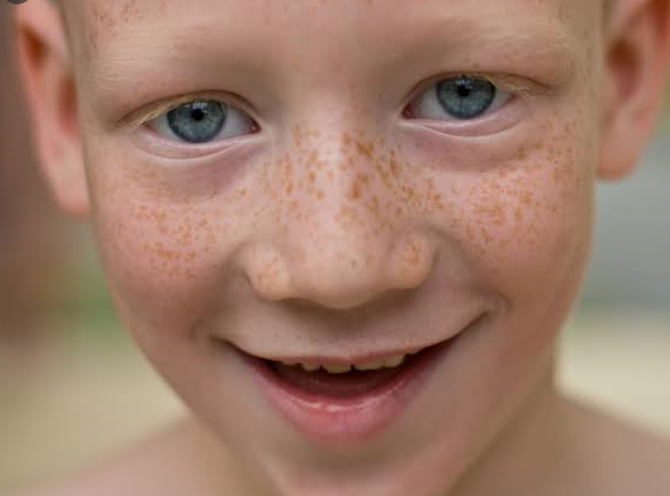 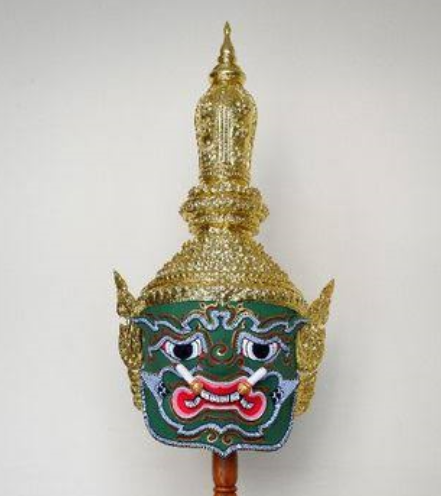 เกษียณ
2 พยางค์
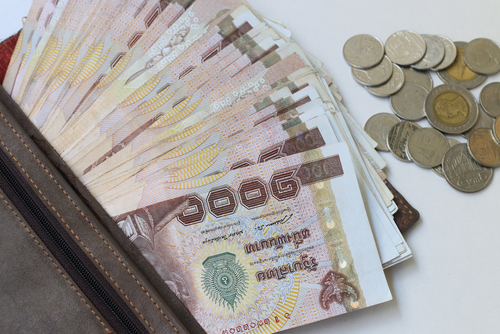 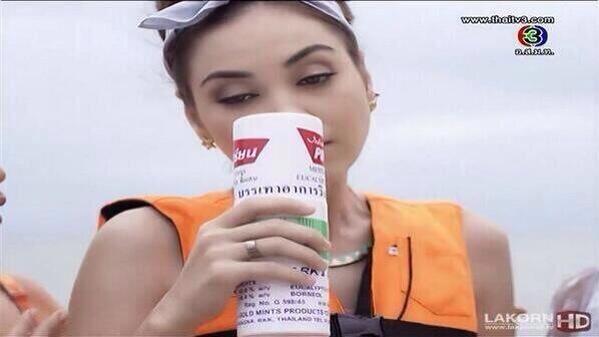 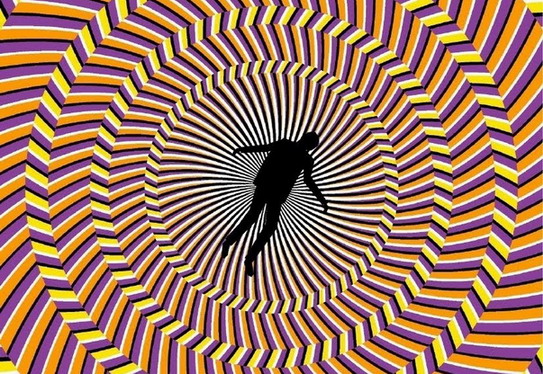 เงินหมุนเวียน
3 พยางค์
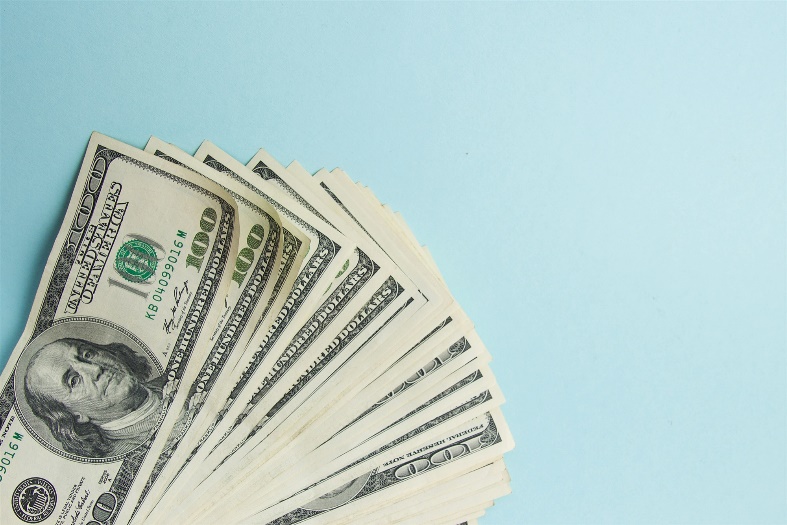 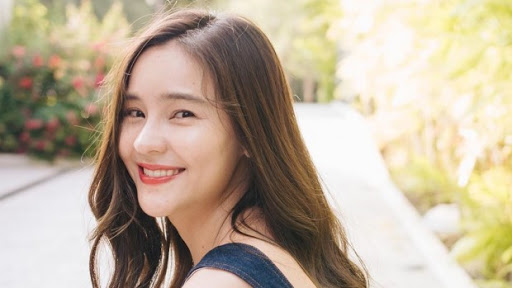 ออมเงิน
2 พยางค์
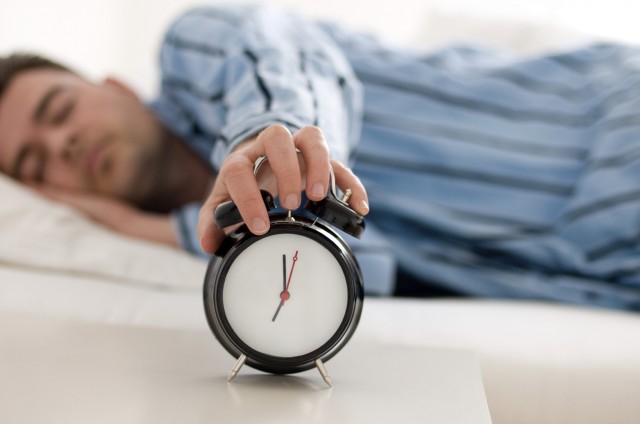 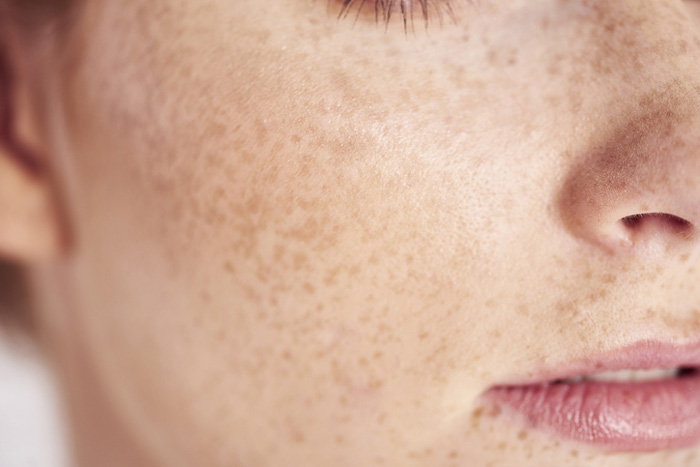 กระปุก
2 พยางค์
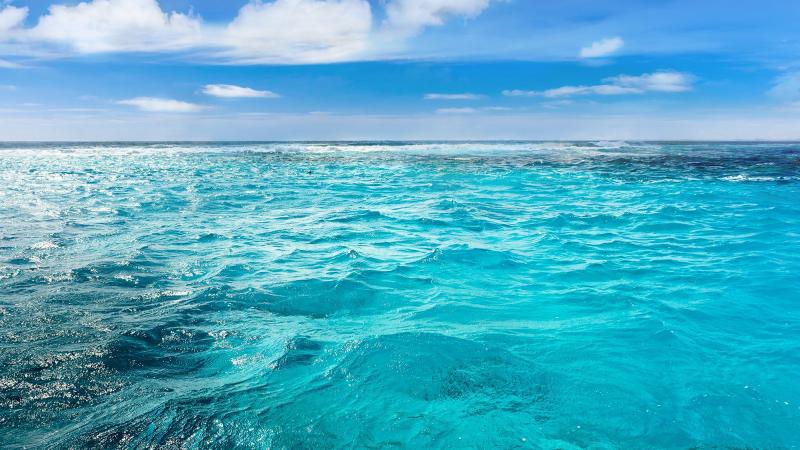 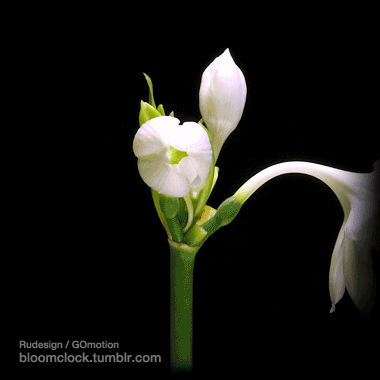 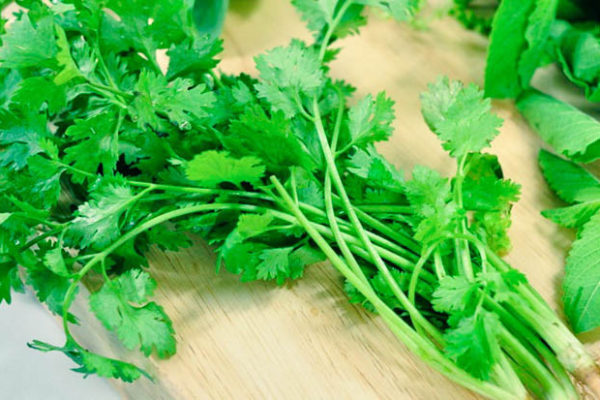 สมุดบัญชี
4 พยางค์
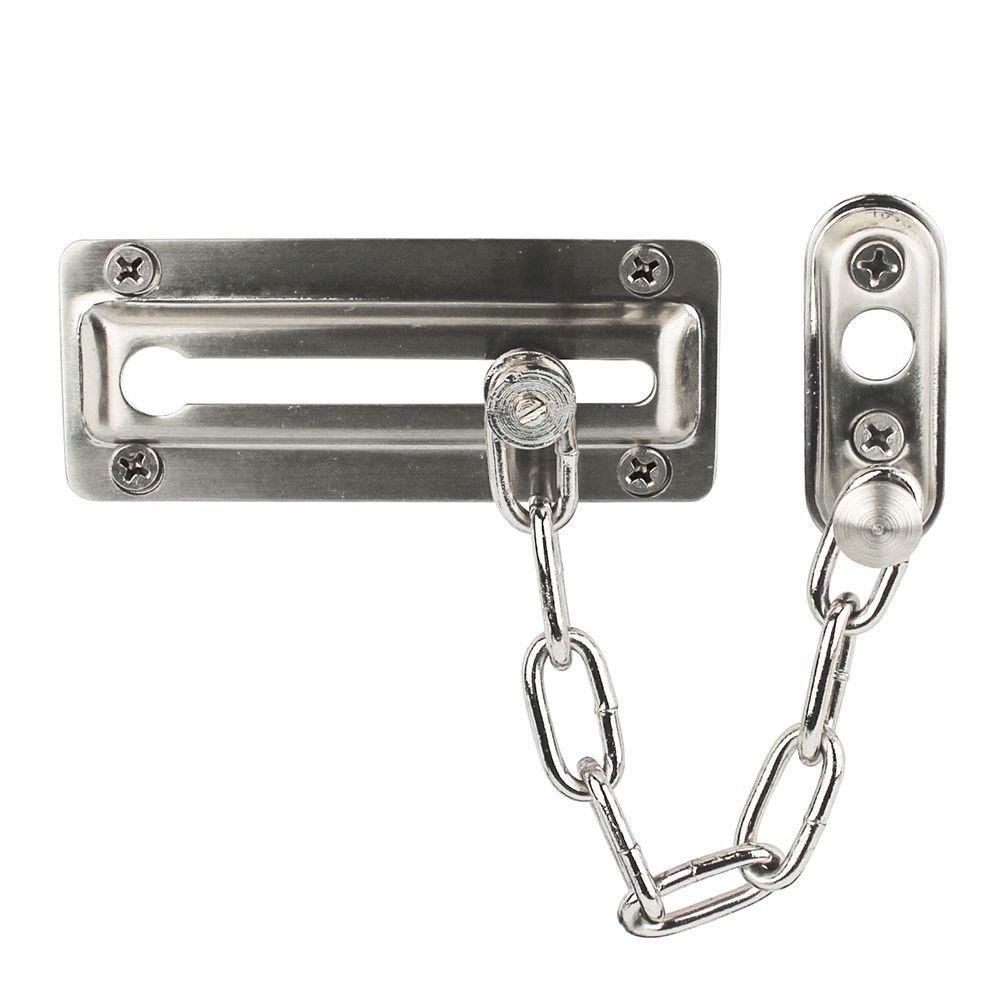 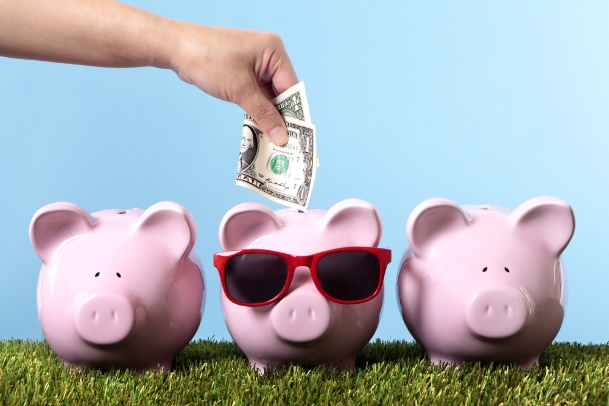 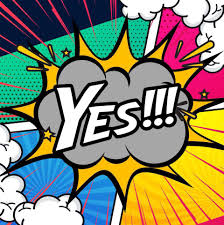 ออมก่อนใช้
3 พยางค์
หนูไม่ไปโรงเรียน
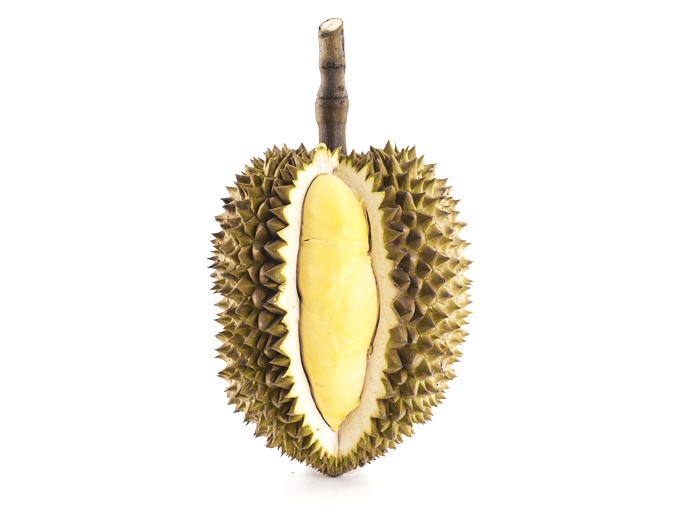 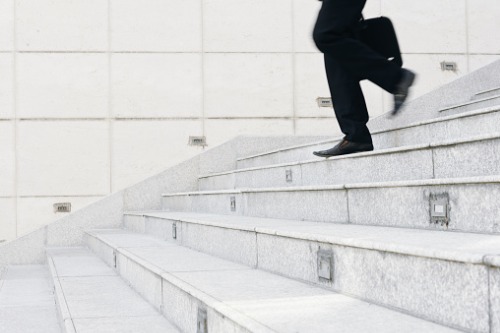 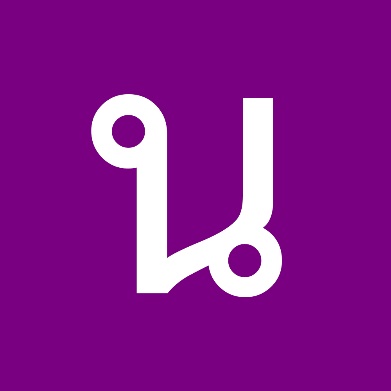 ลงทุน
2 พยางค์
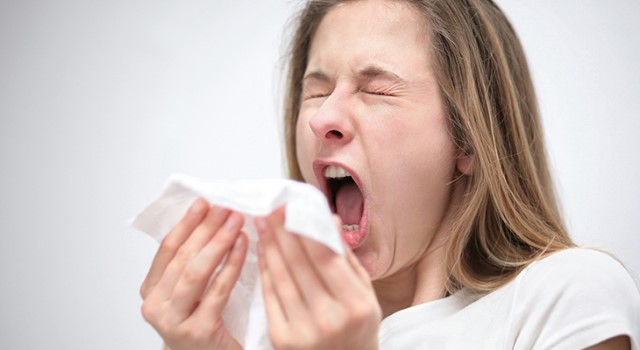 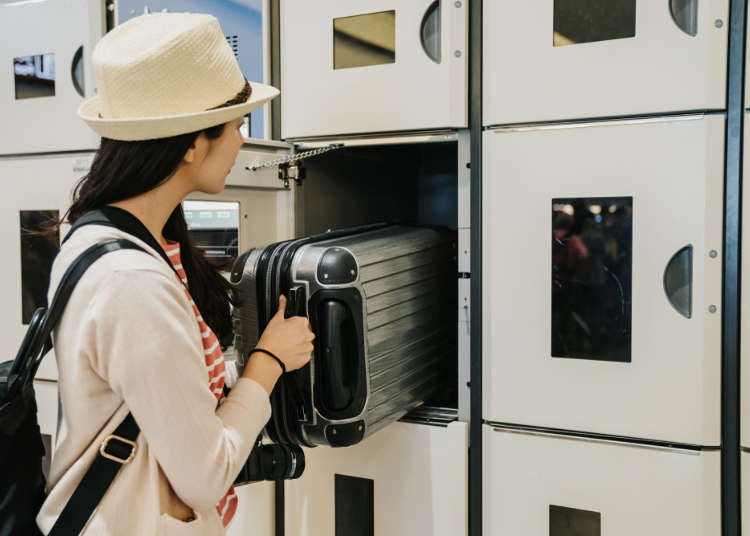 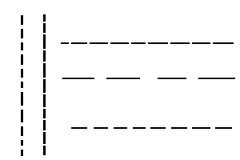 ฝากประจำ
3 พยางค์
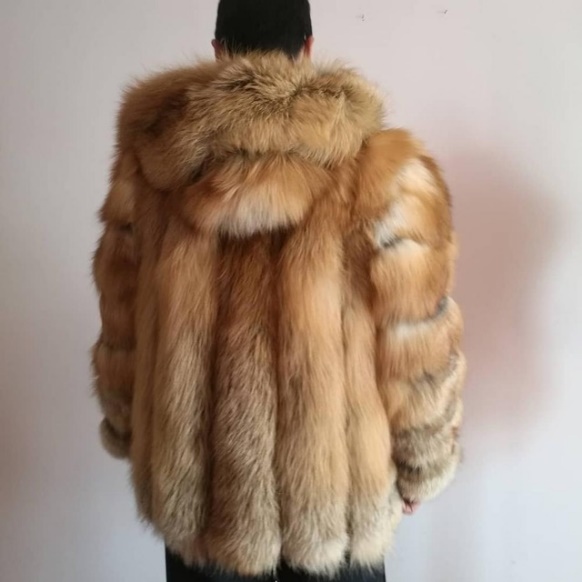 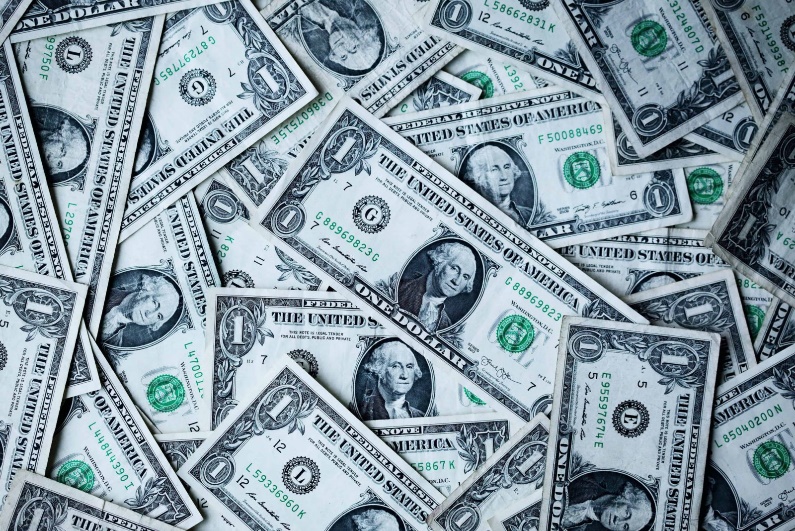 เงินเฟ้อ
2 พยางค์
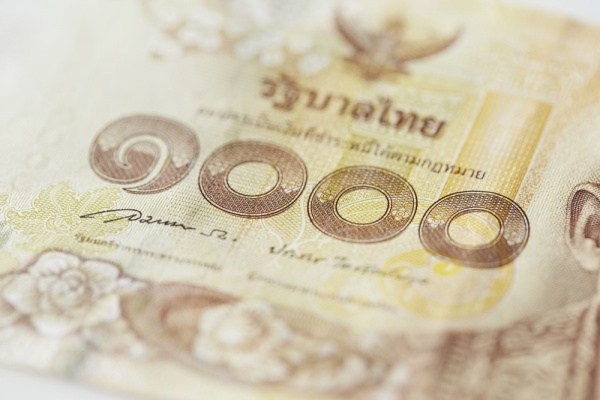 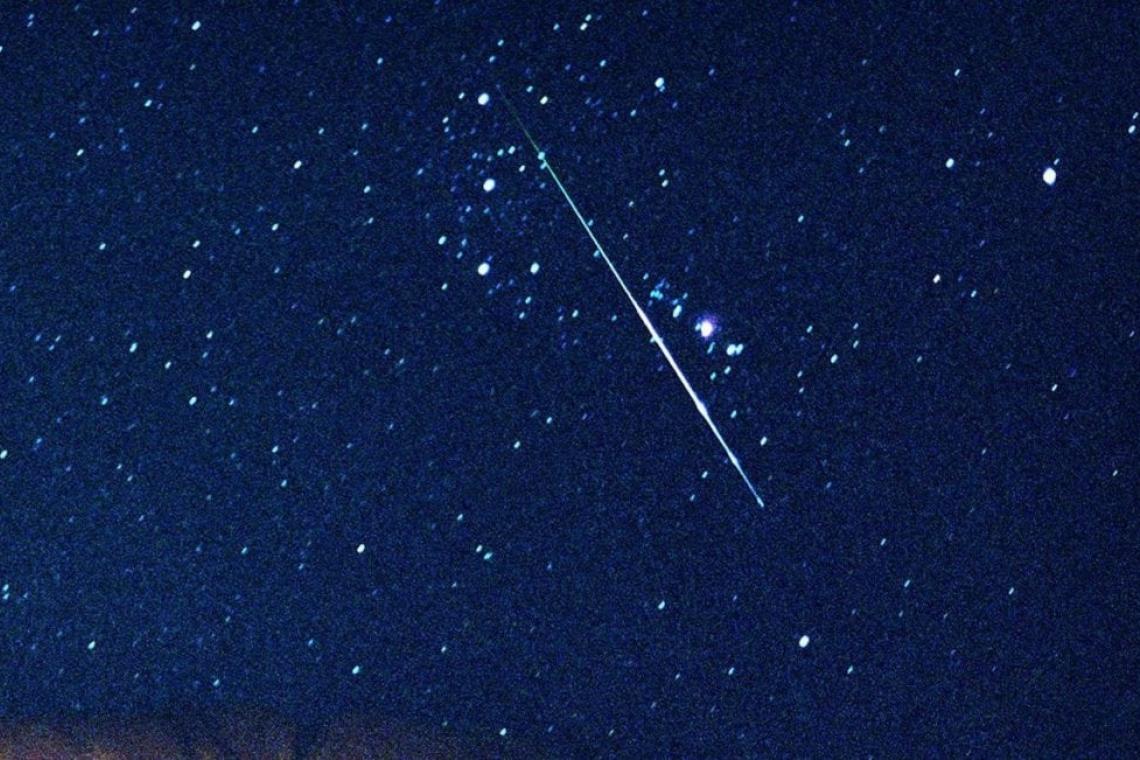 เงินดาวน์
2 พยางค์
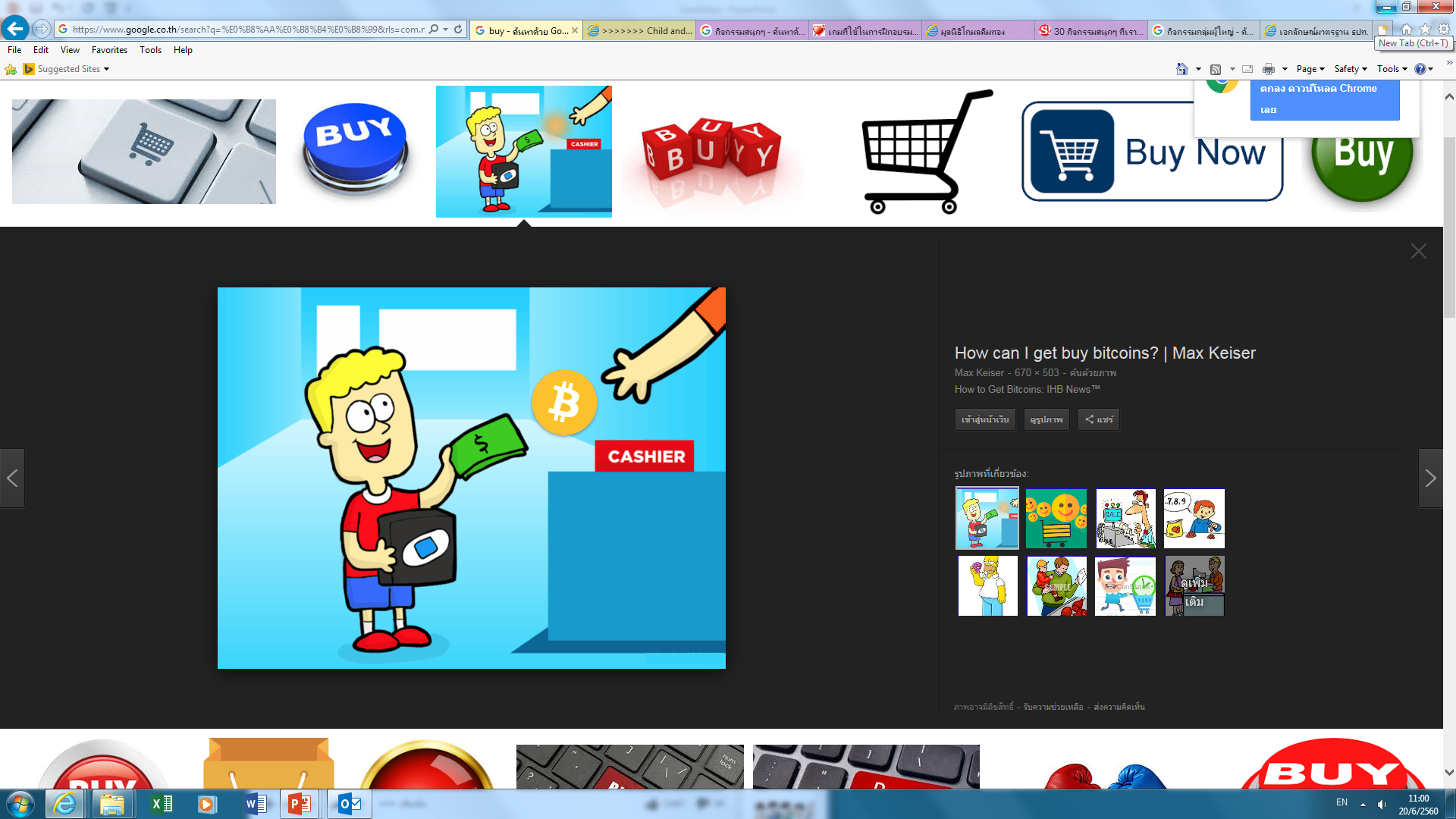 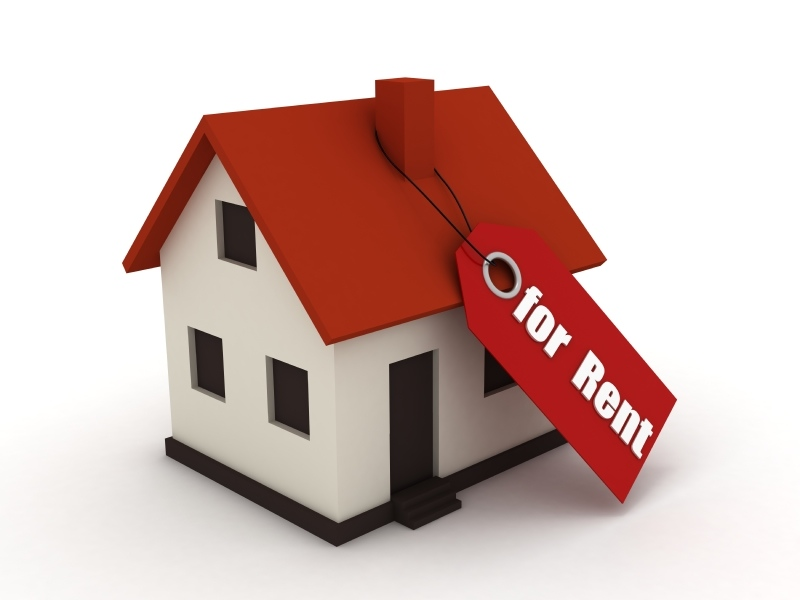 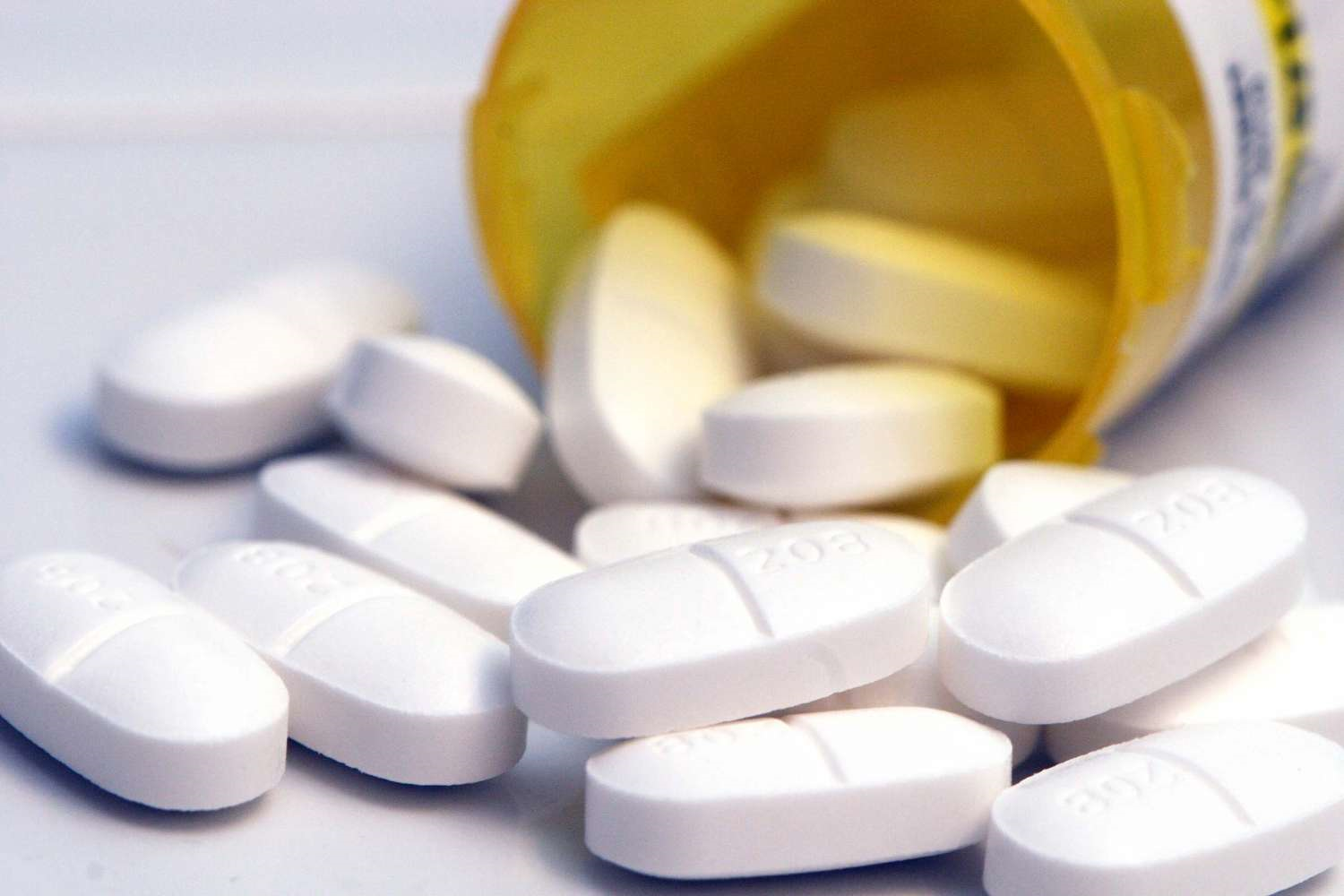 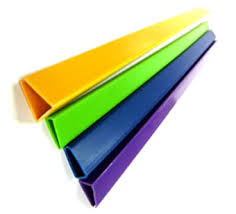 สัญญาเช่าซื้อ
4 พยางค์
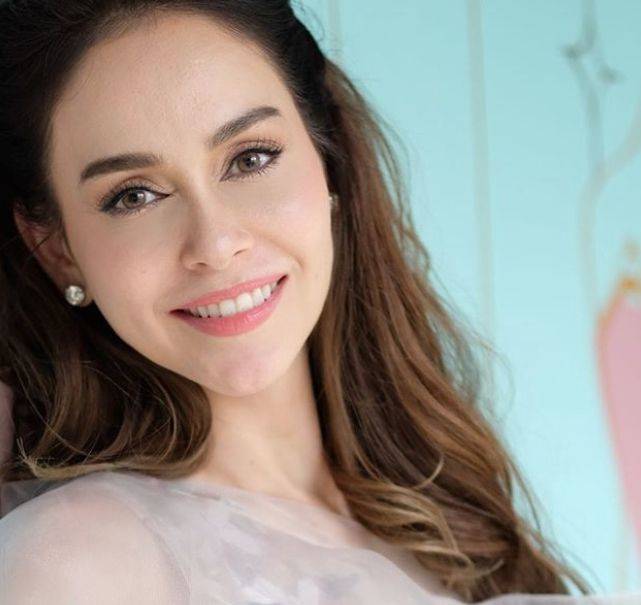 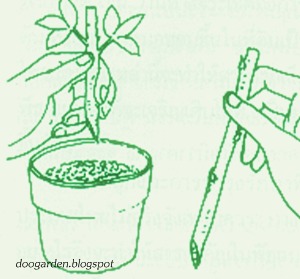 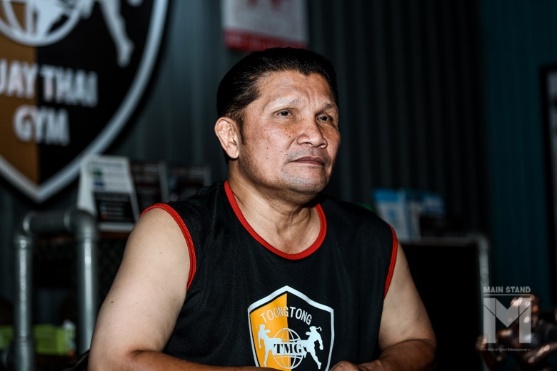 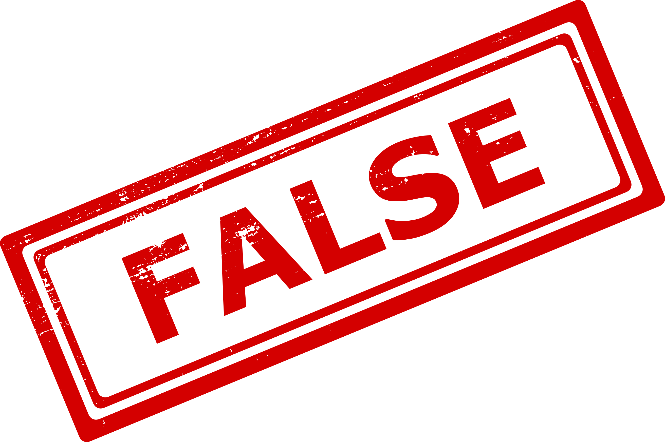 ผิดนัดชำระ
4 พยางค์
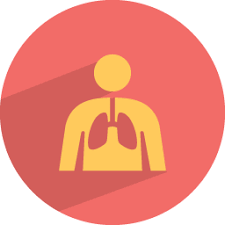 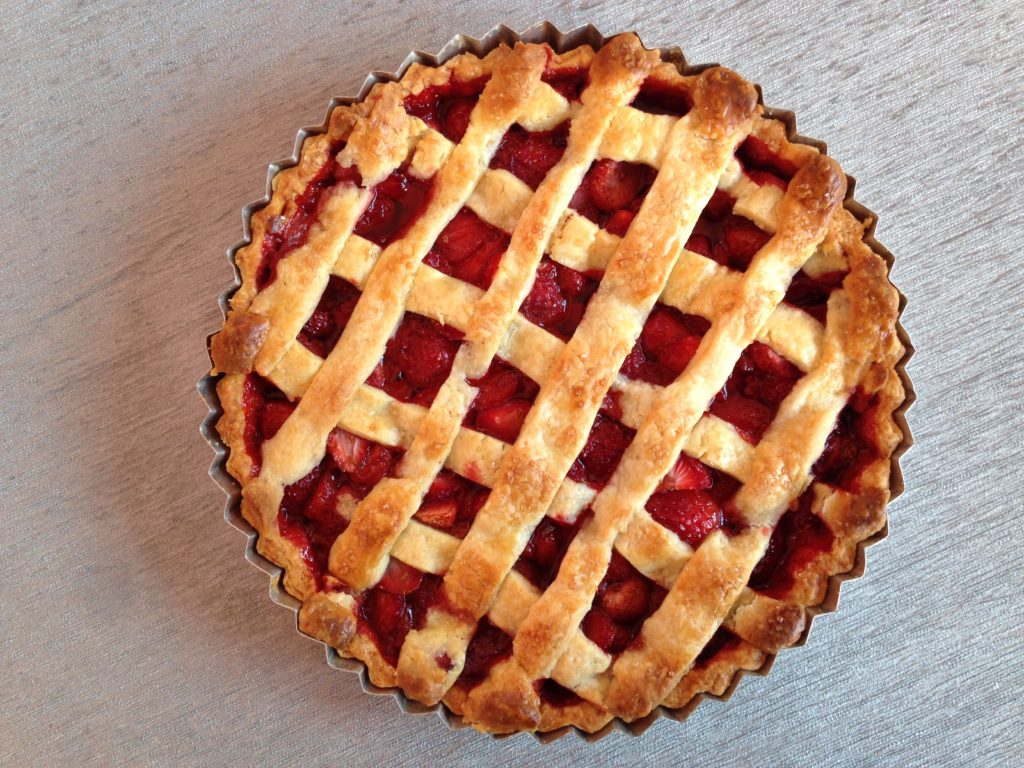 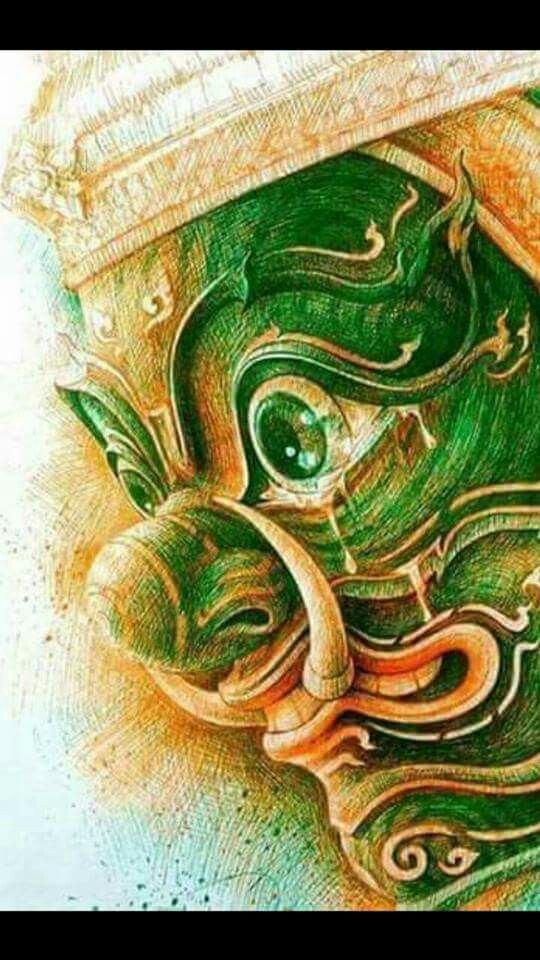 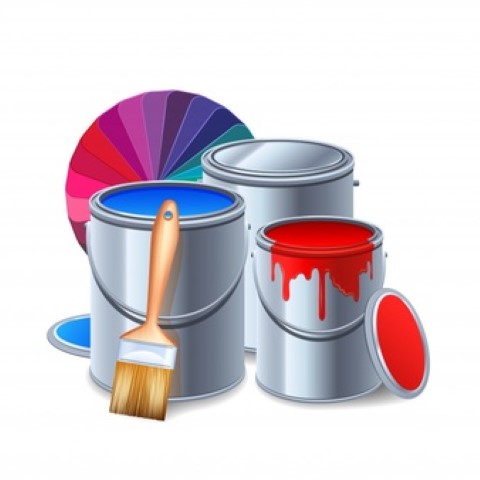 ปลอดภาษี
3 พยางค์
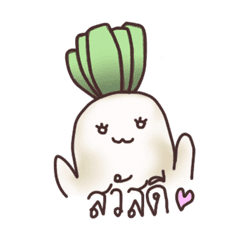 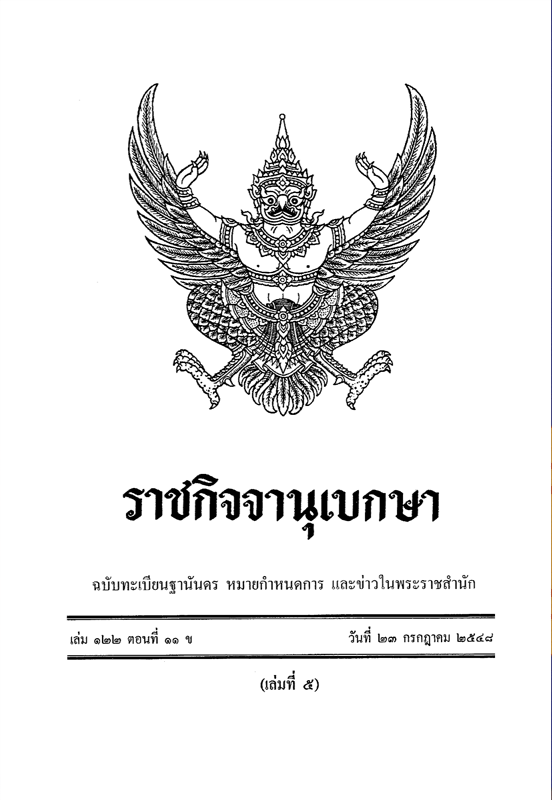 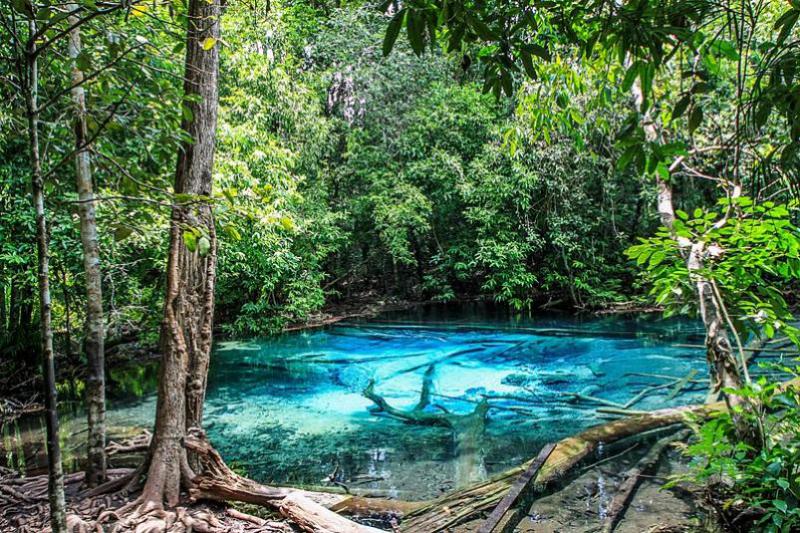 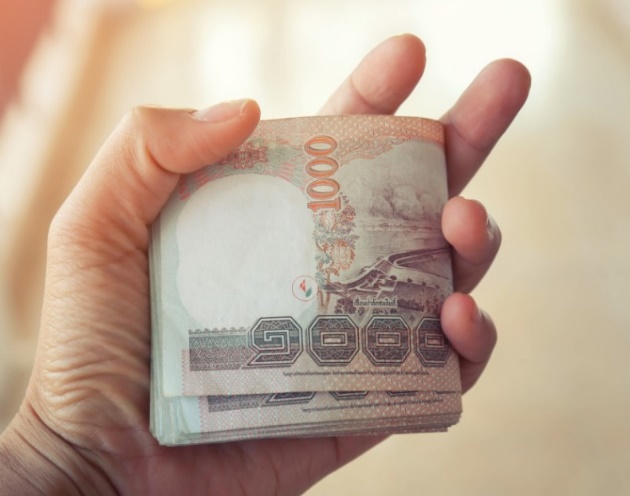 ทักษะทางการเงิน
5 พยางค์
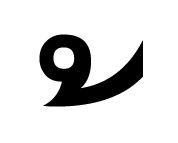 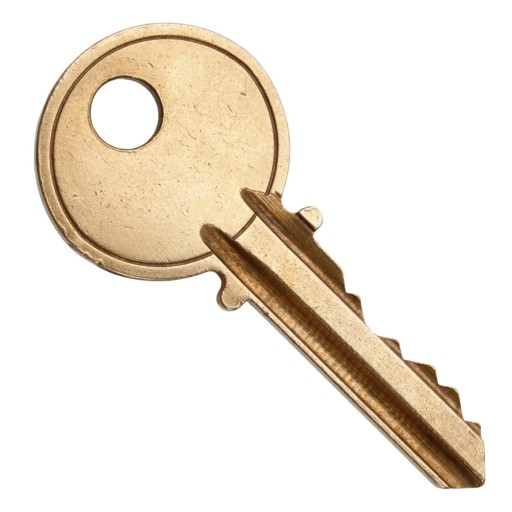 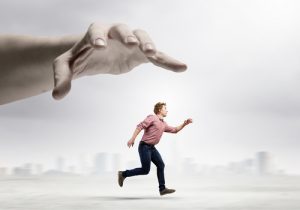 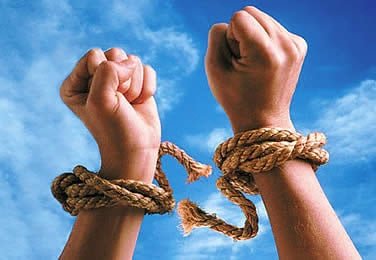 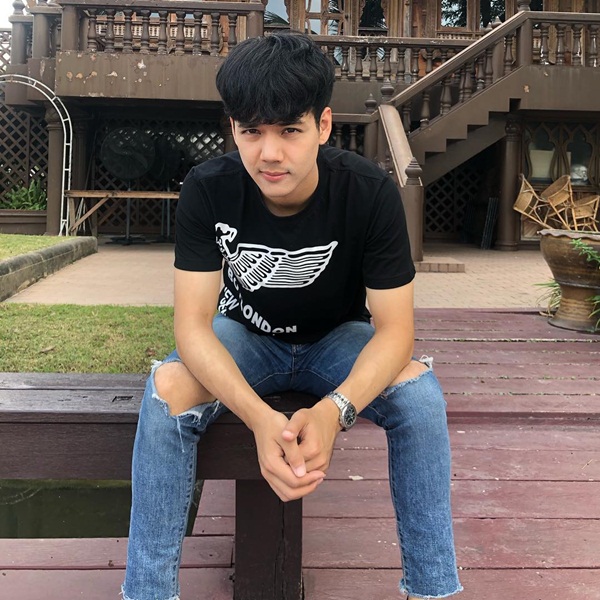 คลินิกแก้หนี้
4 พยางค์
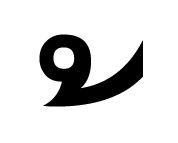 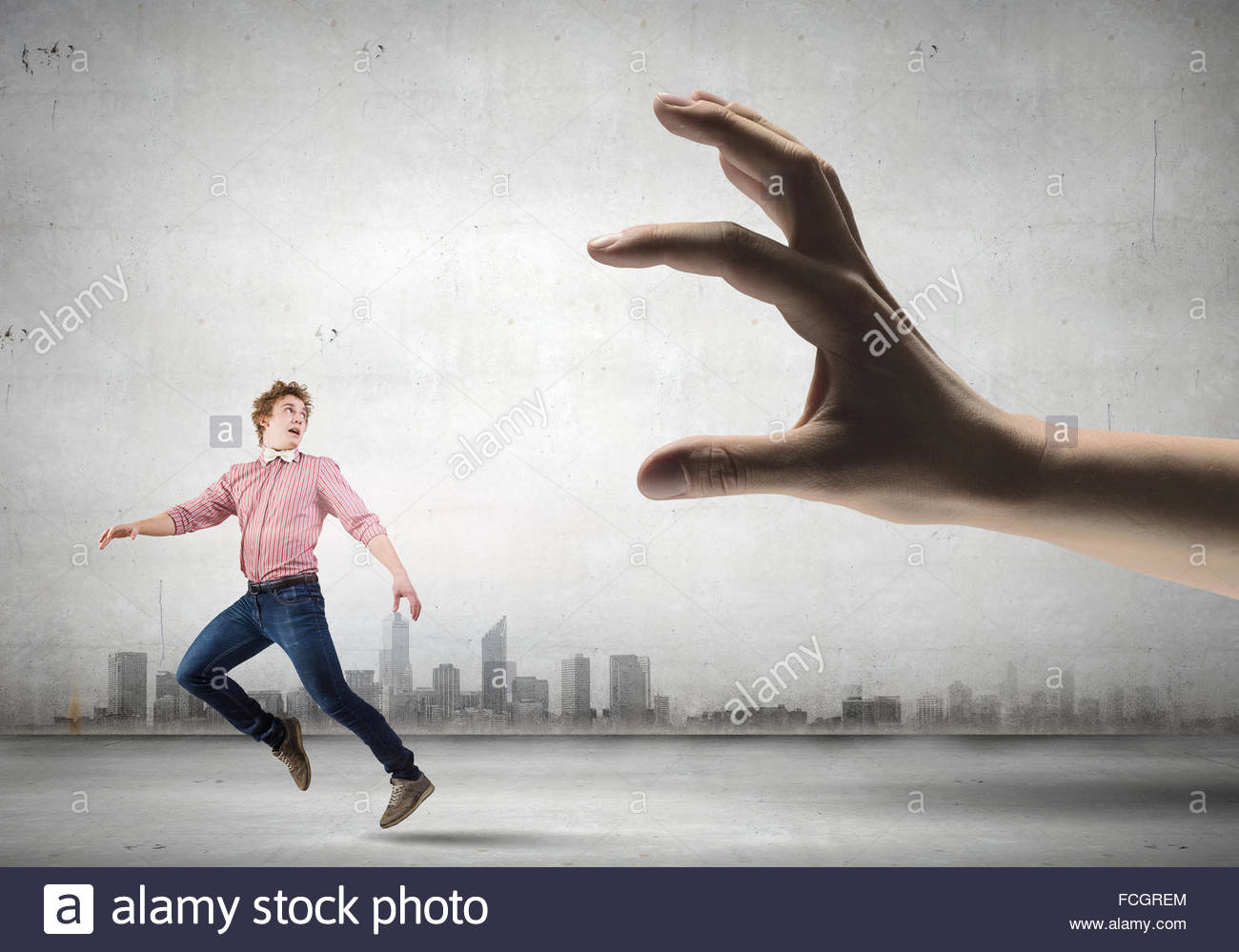 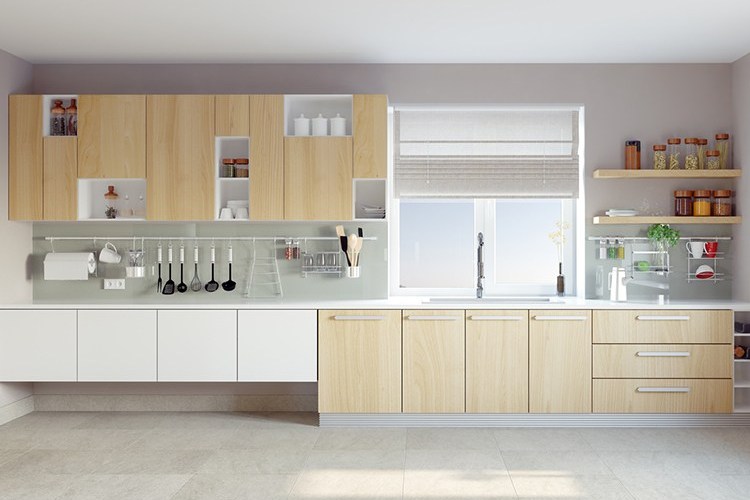 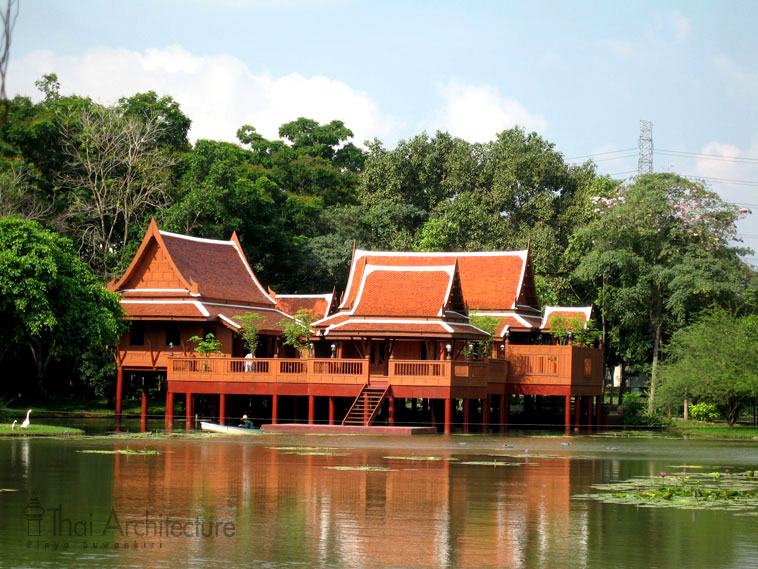 หนี้ครัวเรือน
3 พยางค์
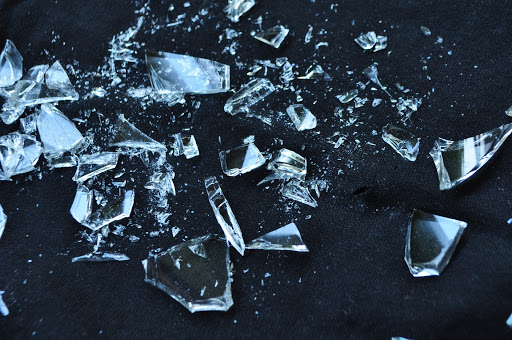 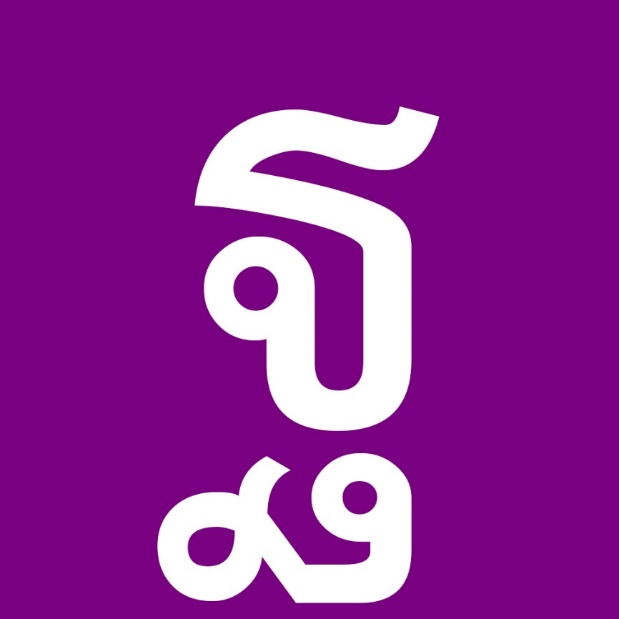 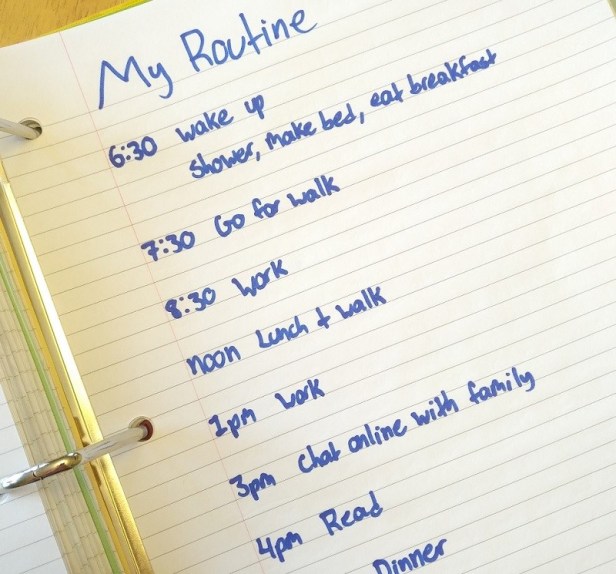 เศรษฐกิจ
3 พยางค์
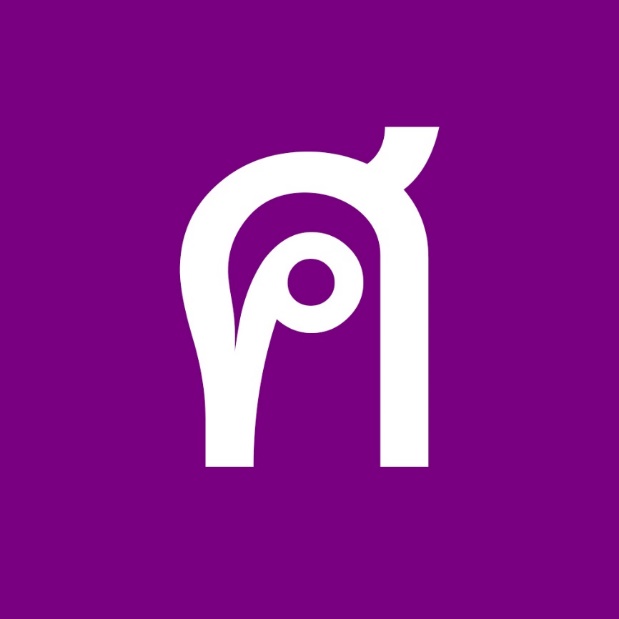 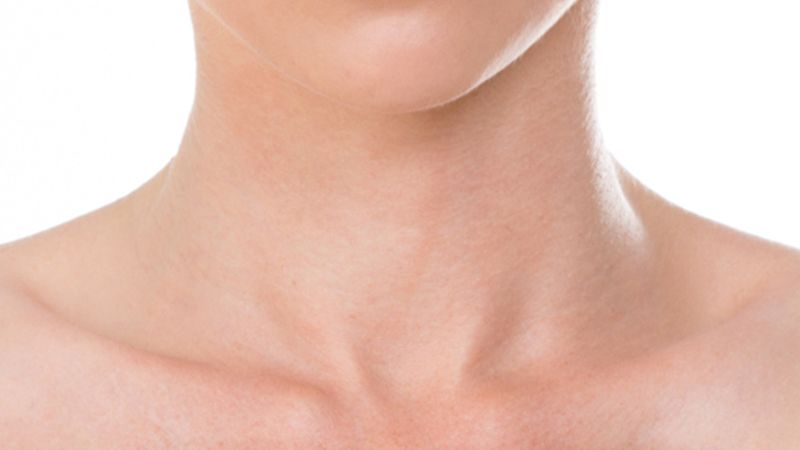 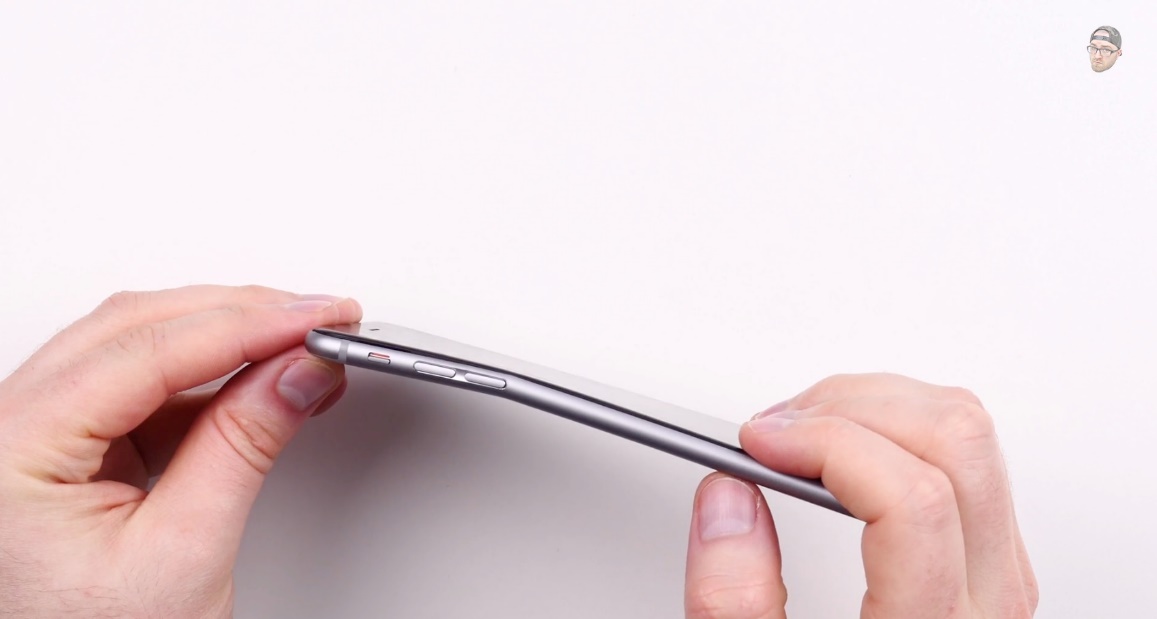 ศคง.
3 พยางค์
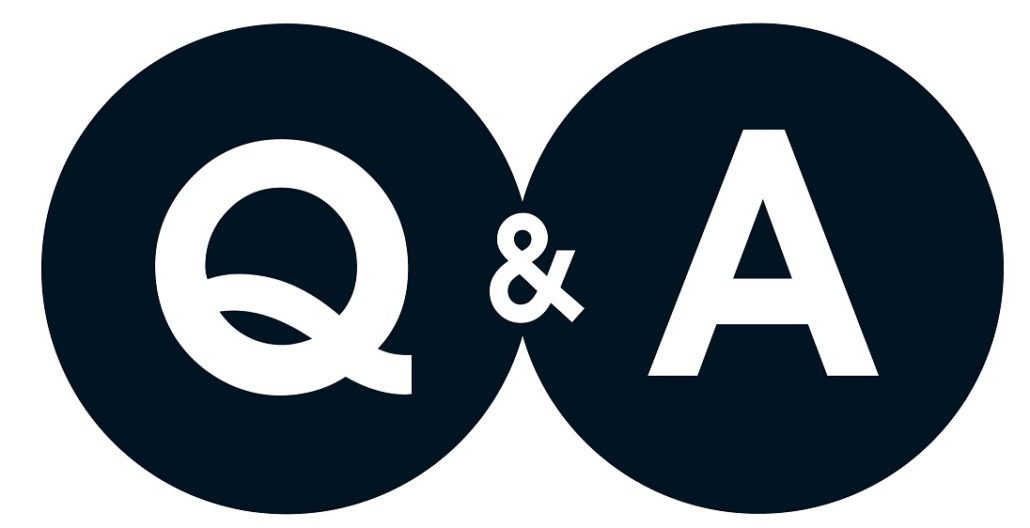 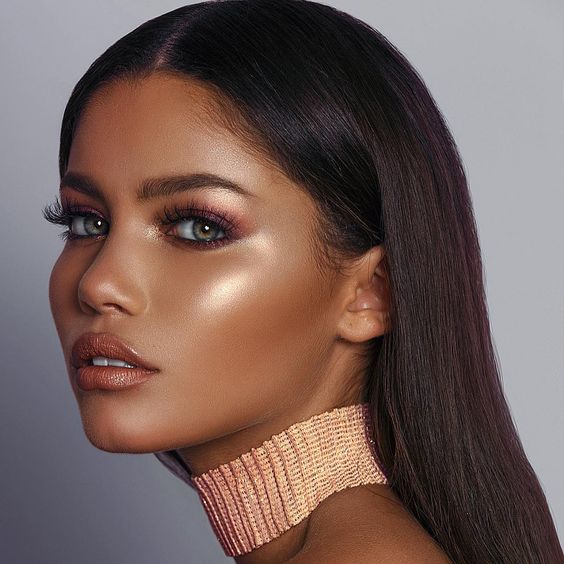 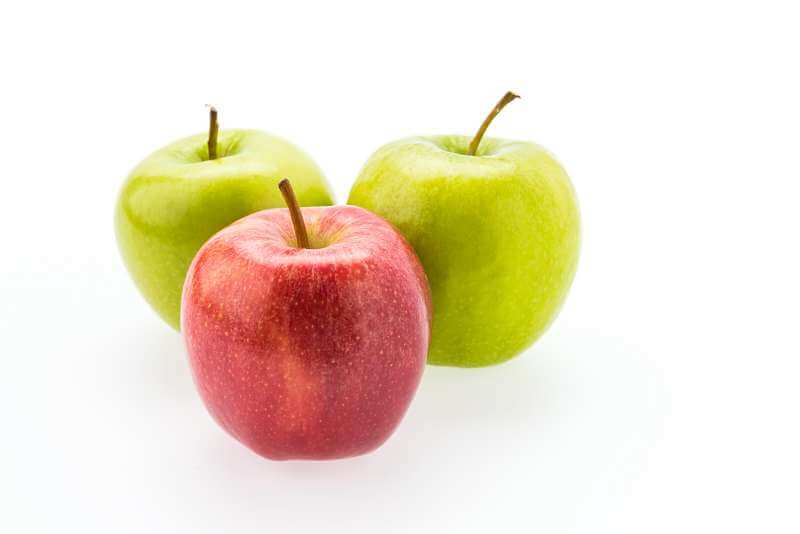 ผลตอบแทน
3 พยางค์
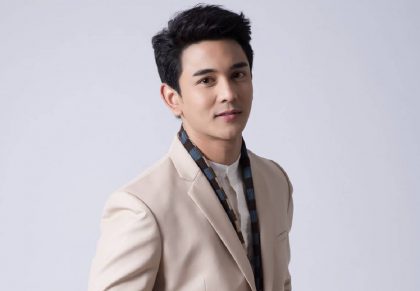 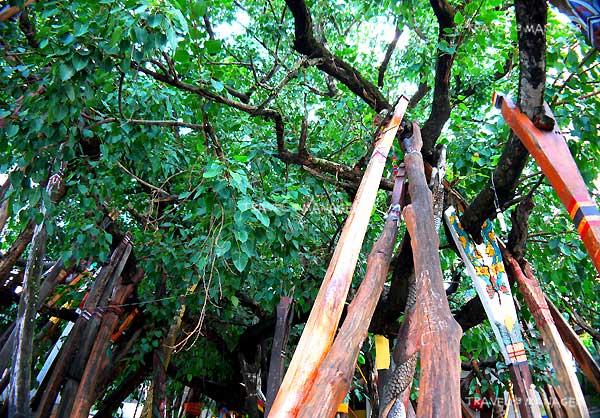 ค้ำประกัน
3 พยางค์
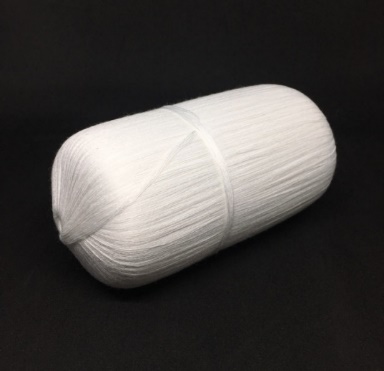 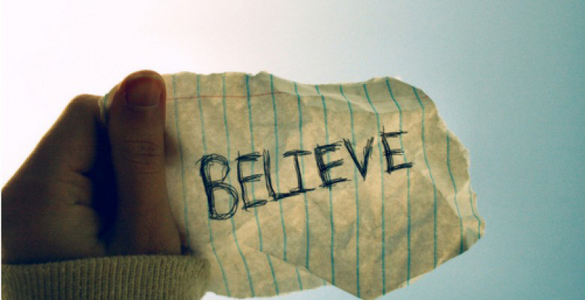 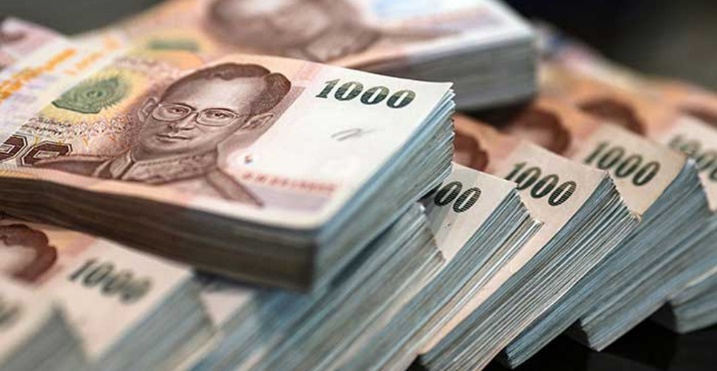 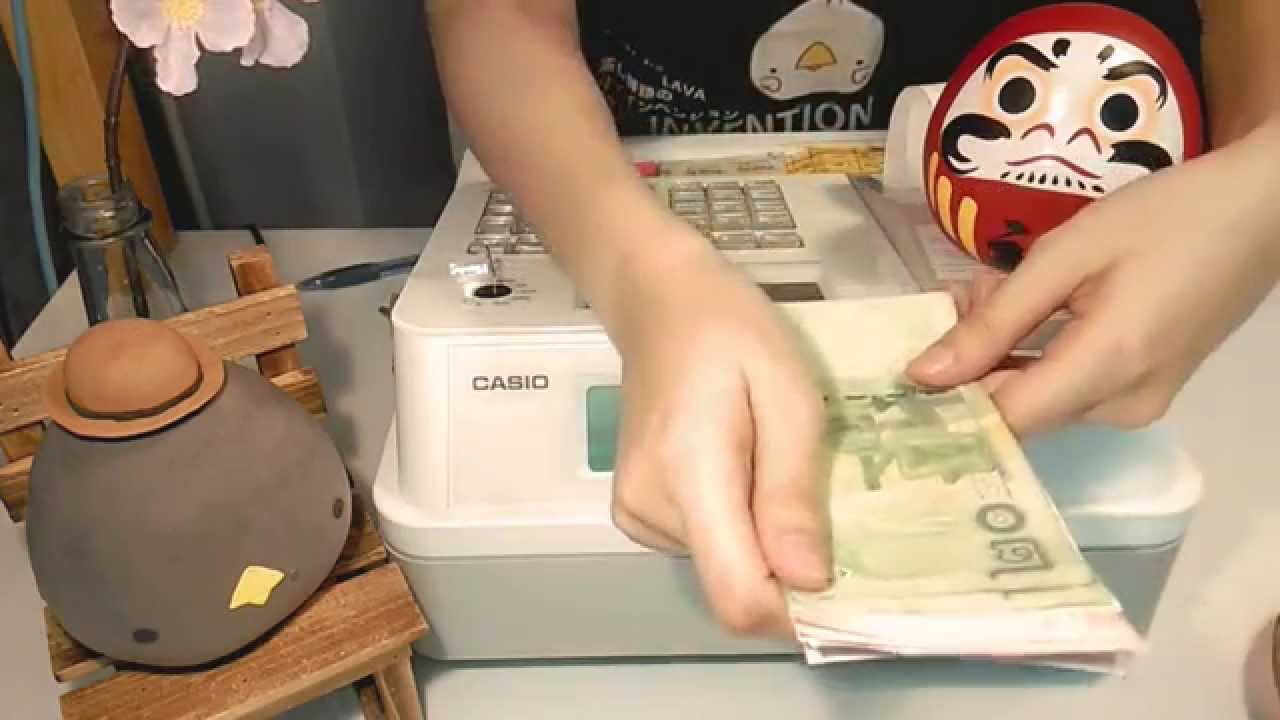 สินเชื่อเงินทอน
4 พยางค์
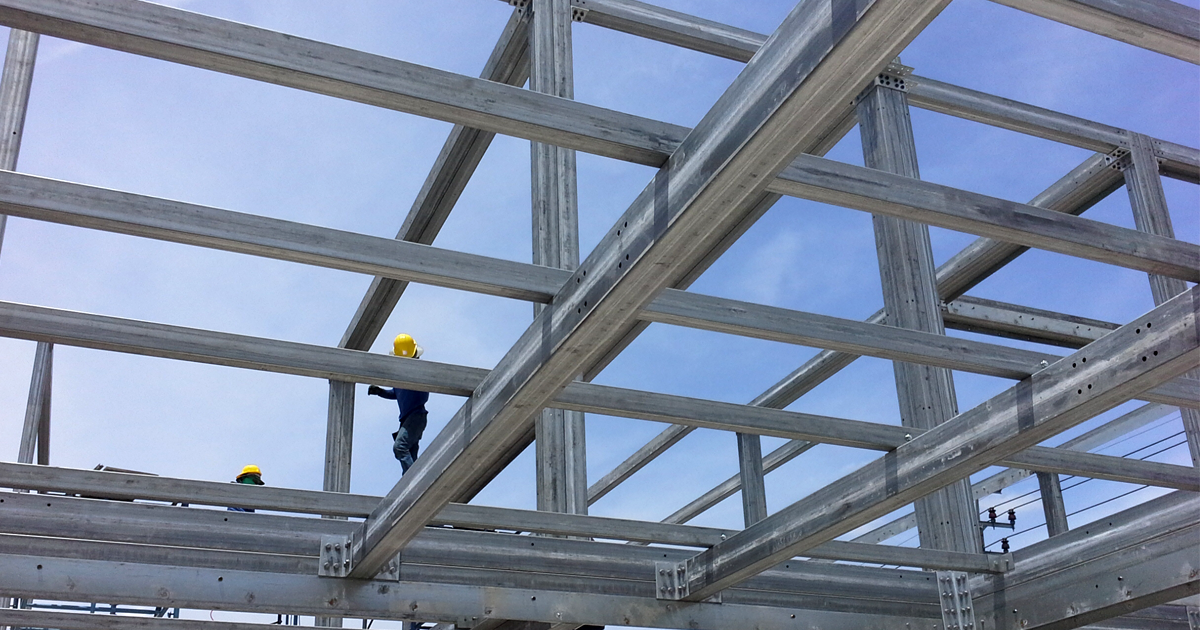 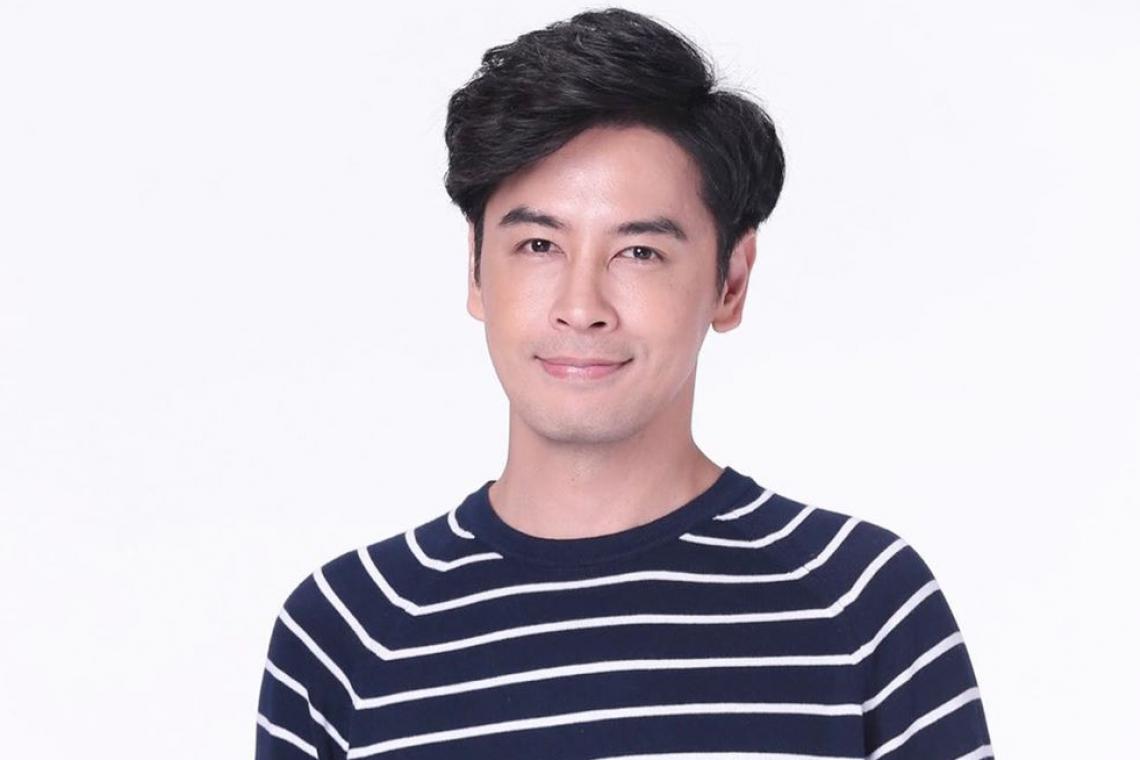 ธนาคาร
3 พยางค์
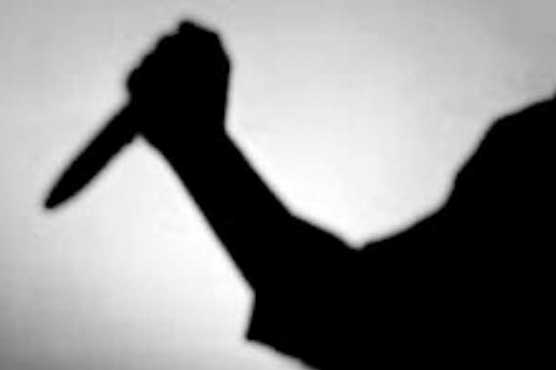 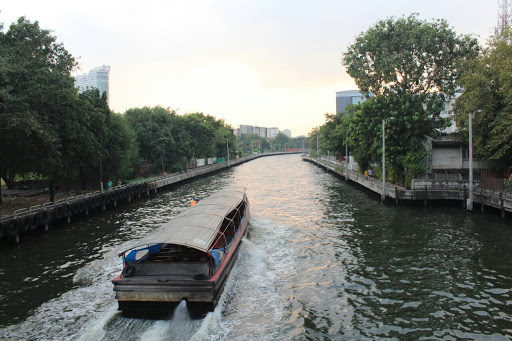 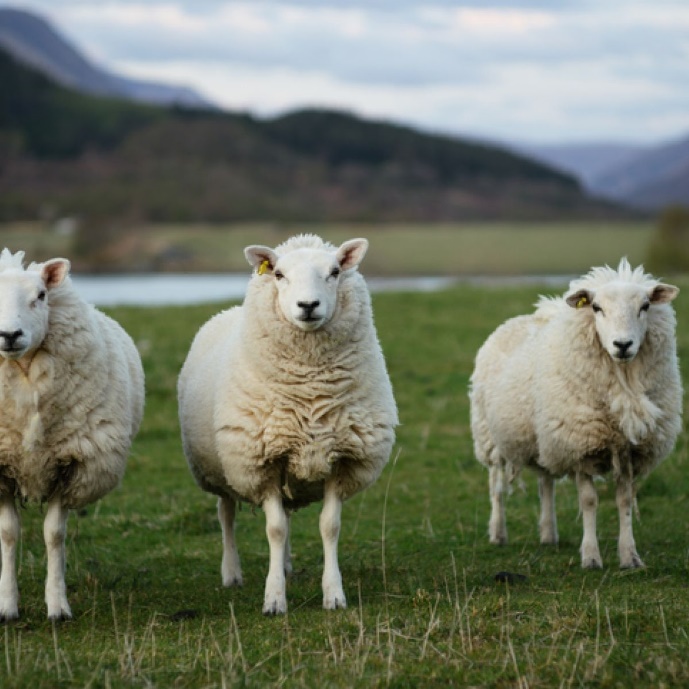 ค่าครองชีพ
3 พยางค์
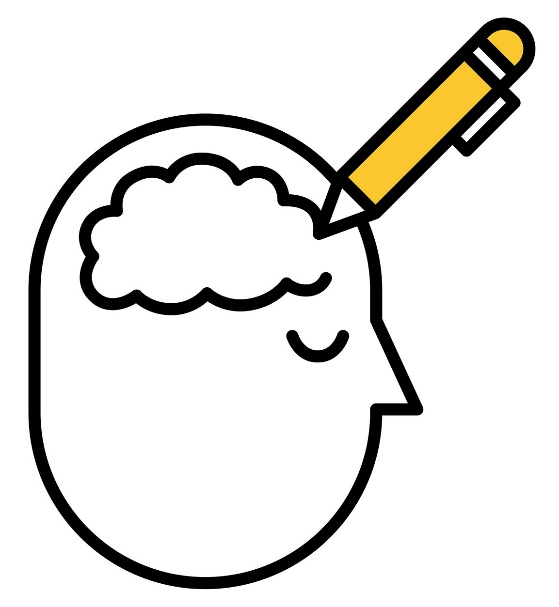 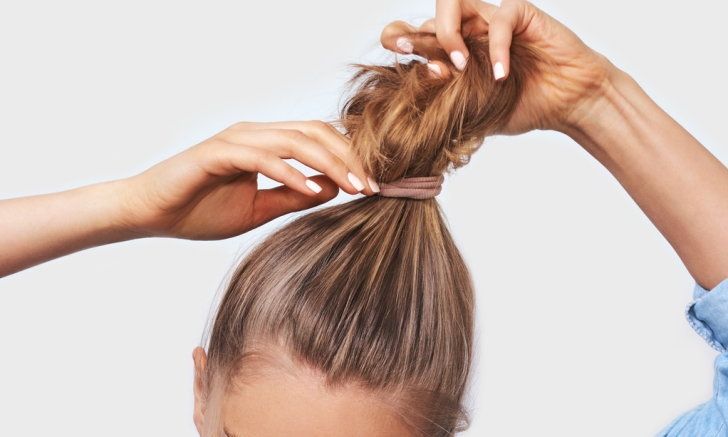 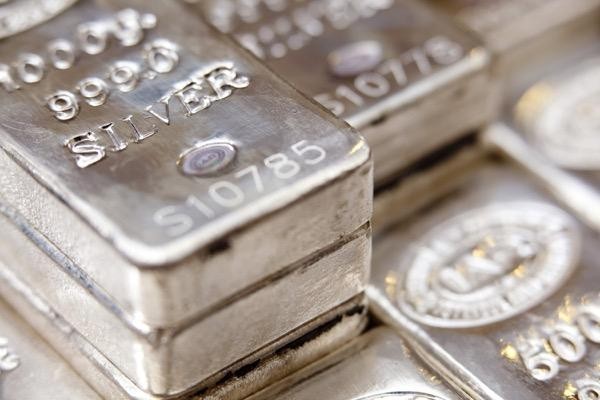 เงินมัดจำ
3 พยางค์
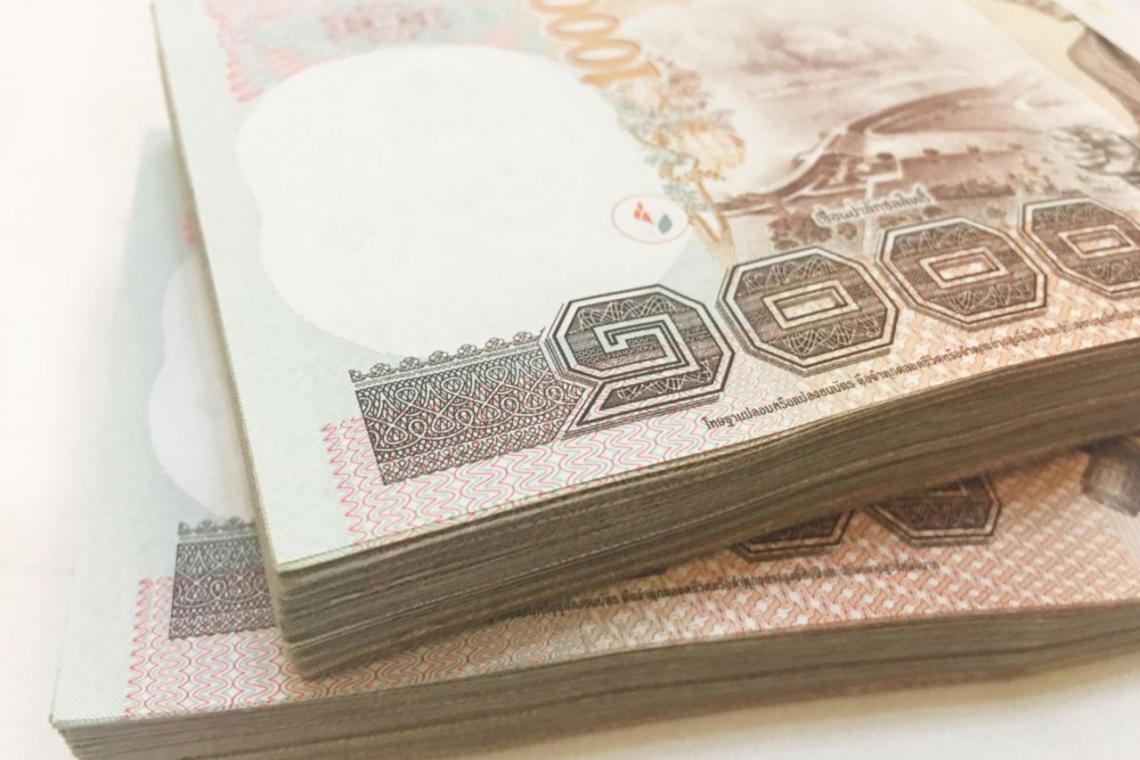 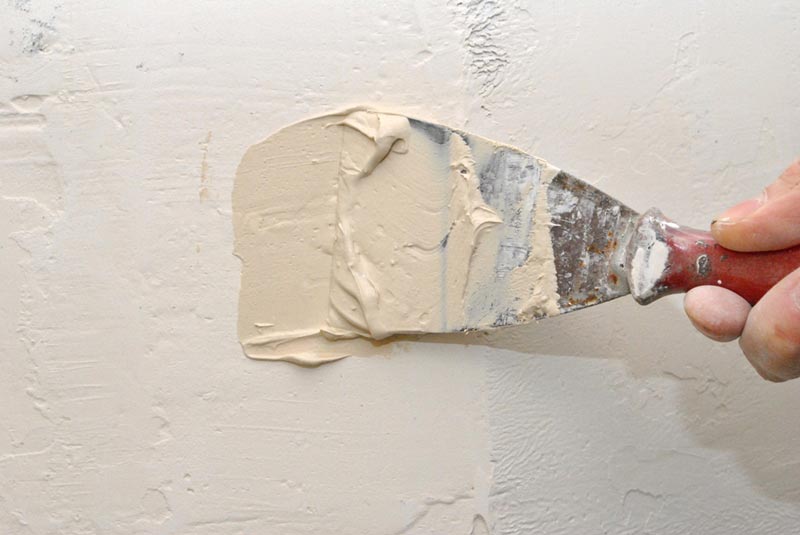 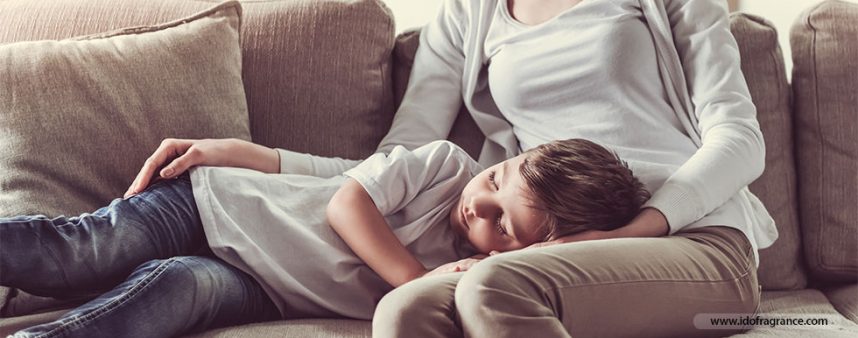 เงินอุดหนุน
3 พยางค์
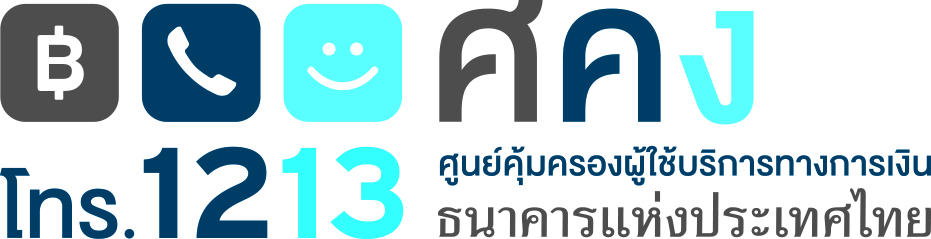 www.1213.or.th
www.facebook.com/hotline1213
39
[Speaker Notes: ติดตามความรู้ทางการเงินของศูนย์คุ้มครองผู้ใช้บริการทางการเงิน ธนาคารแห่งประเทศไทย ได้ที่ www.1213.or.th และwww.facebook.com/hotline1213]
เนื้อหา ข้อมูล และสื่อความรู้ทางการเงินที่จัดทำขึ้นนี้
เป็นลิขสิทธิ์ของธนาคารแห่งประเทศไทย (ธปท.)
โดยมีวัตถุประสงค์เพื่อส่งเสริมความรู้ทางการเงินไปยังวงกว้าง
การนำเนื้อหาหรือสื่อต่าง ๆ ไปใช้งาน โปรดอ้างอิงแหล่งที่มาให้ชัดเจน

ทั้งนี้ ธปท. ไม่อนุญาตให้นำไปจำหน่ายหรือใช้เพื่อการแสวงหาประโยชน์ทางการค้า
กรณีนำเนื้อหาบางส่วนหรือทั้งหมดไปใช้งานเพื่อวัตถุประสงค์อื่น
ต้องได้รับอนุญาตเป็นลายลักษณ์อักษรจาก ธปท.

หากมีข้อสงสัยหรือประเด็นสอบถามเพิ่มเติมสามารถติดต่อได้ที่
อีเมล: FL@bot.or.th